Saraland Middle School Veterans Day Presentation
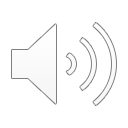 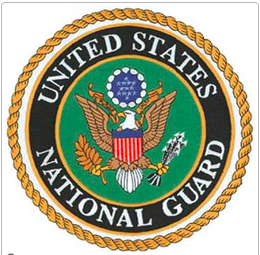 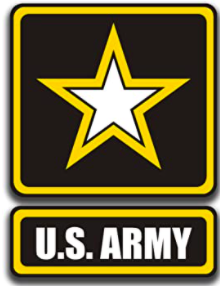 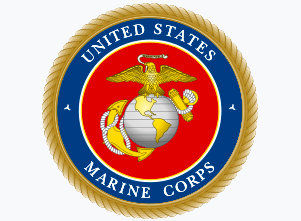 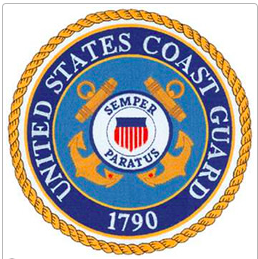 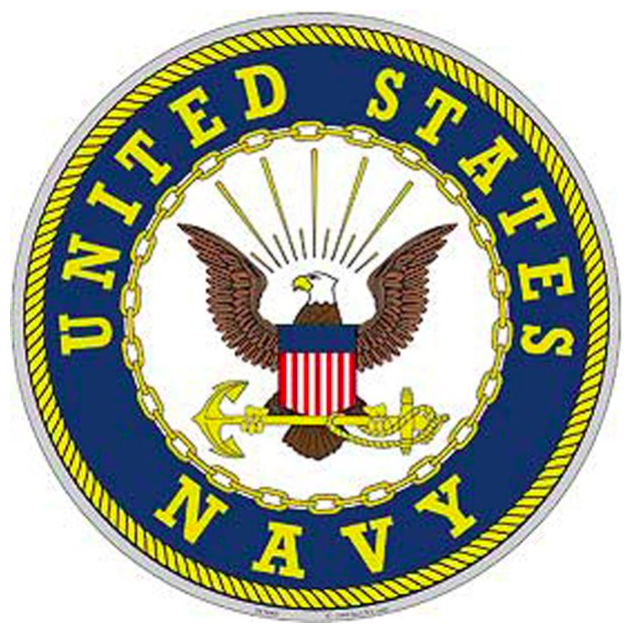 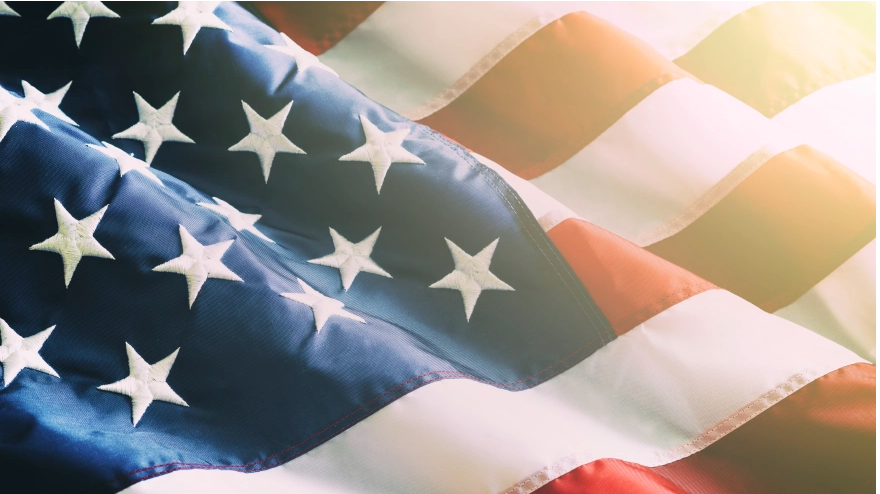 John C. Coster, Jr.
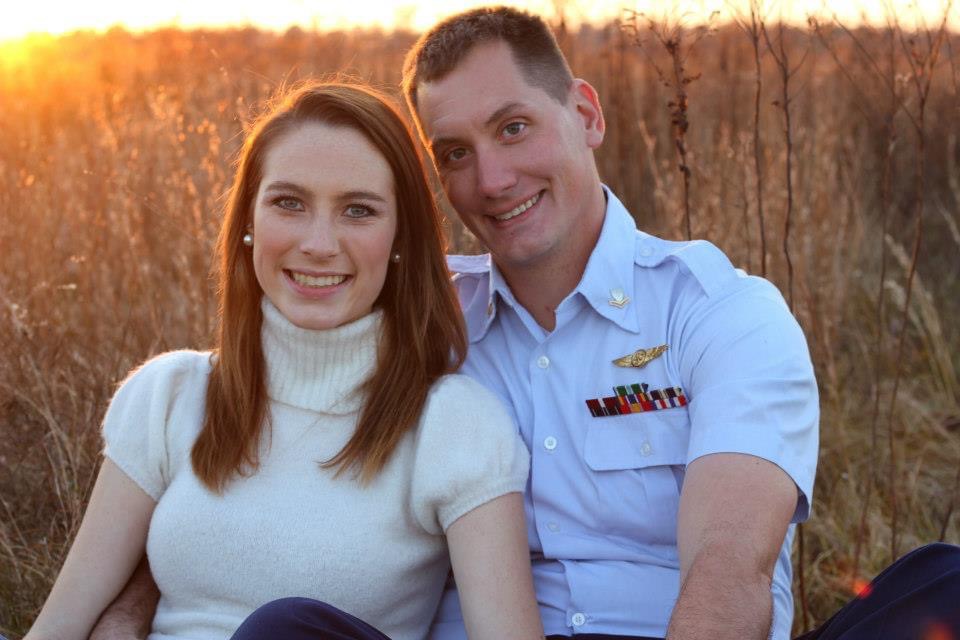 U.S. Coast Guard
Father of Barak Coster
[Speaker Notes: <iframe width="560" height="315" src="https://www.youtube.com/embed/TT0hKrNYBD8?start=25" title="YouTube video player" frameborder="0" allow="accelerometer; autoplay; clipboard-write; encrypted-media; gyroscope; picture-in-picture" allowfullscreen></iframe>]
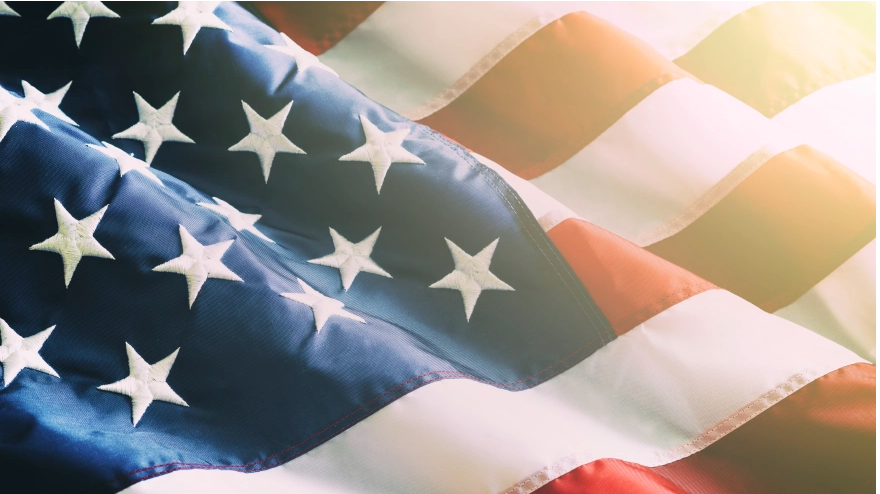 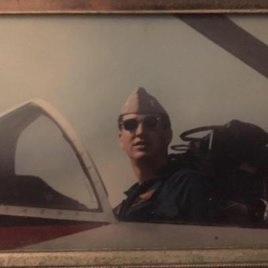 BOB SWEET
U.S. Navy
Grandfather of Hailey Morgan
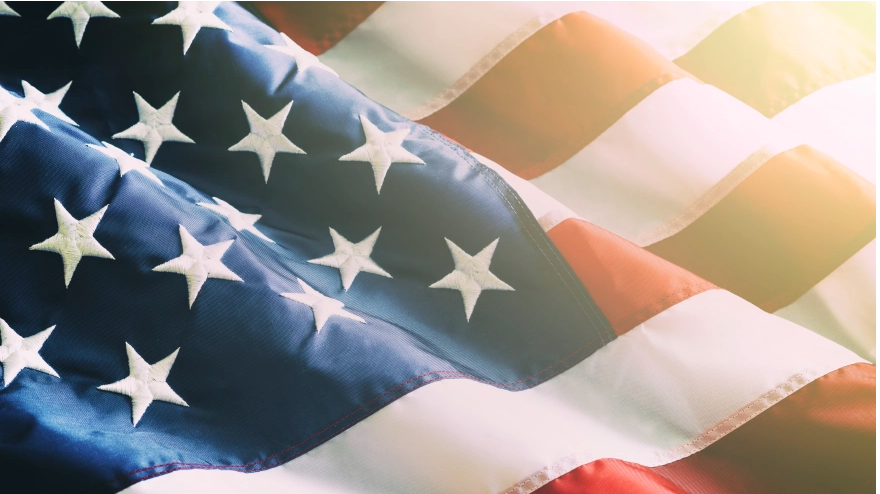 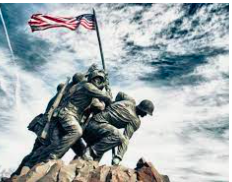 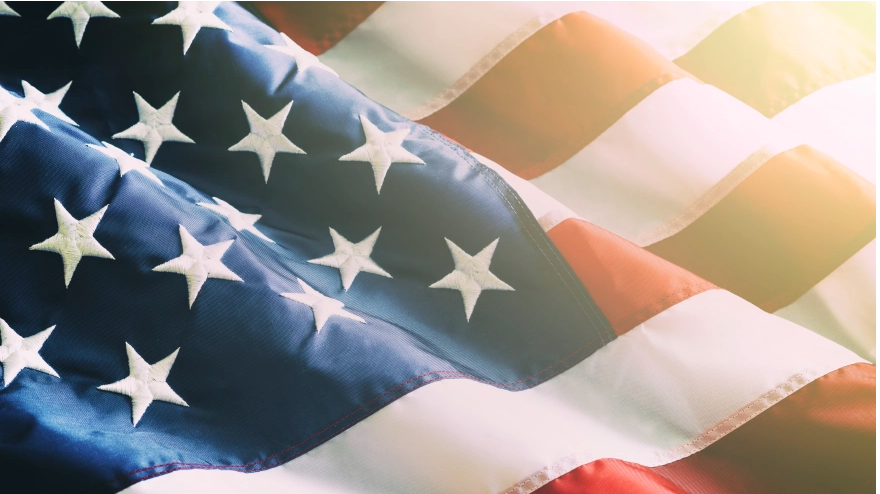 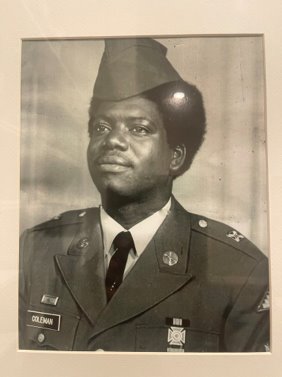 Reginald Coleman
U.S. Army
Father of Jayden Coleman
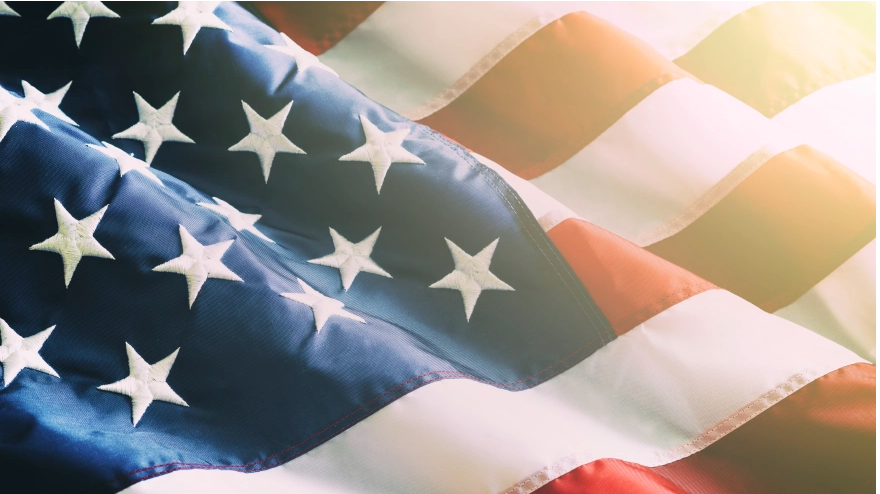 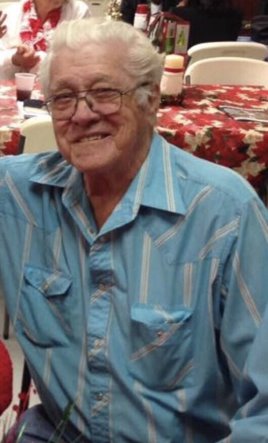 Edward Solomon
U.S. Army
Grandfather of Wyatt Solomon
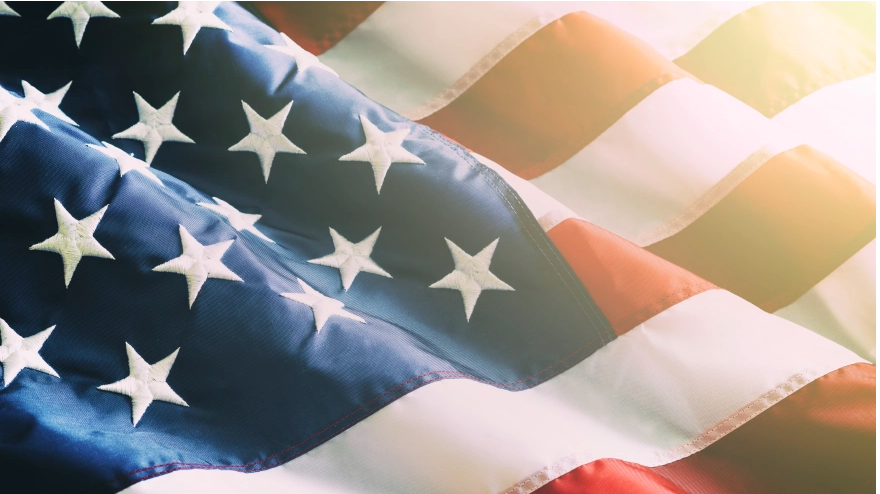 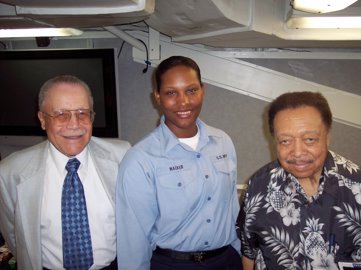 LaTrika Walker
U.S. Navy
Mother of Teaira Parsons
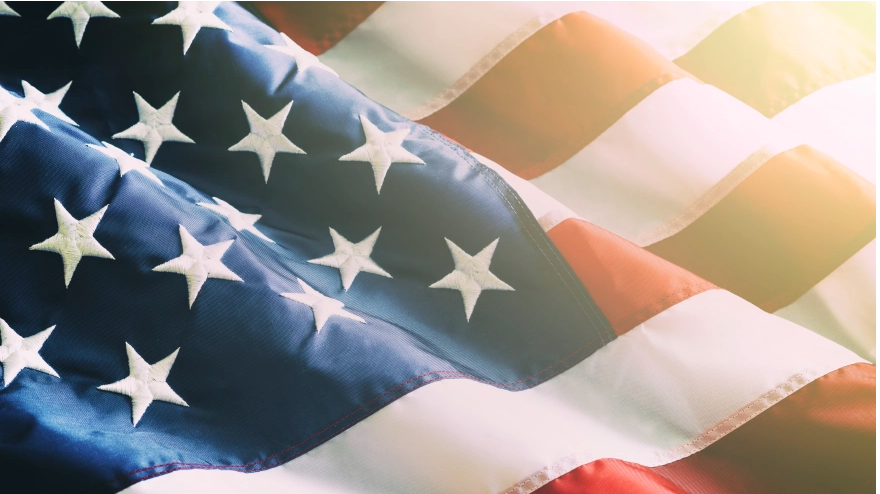 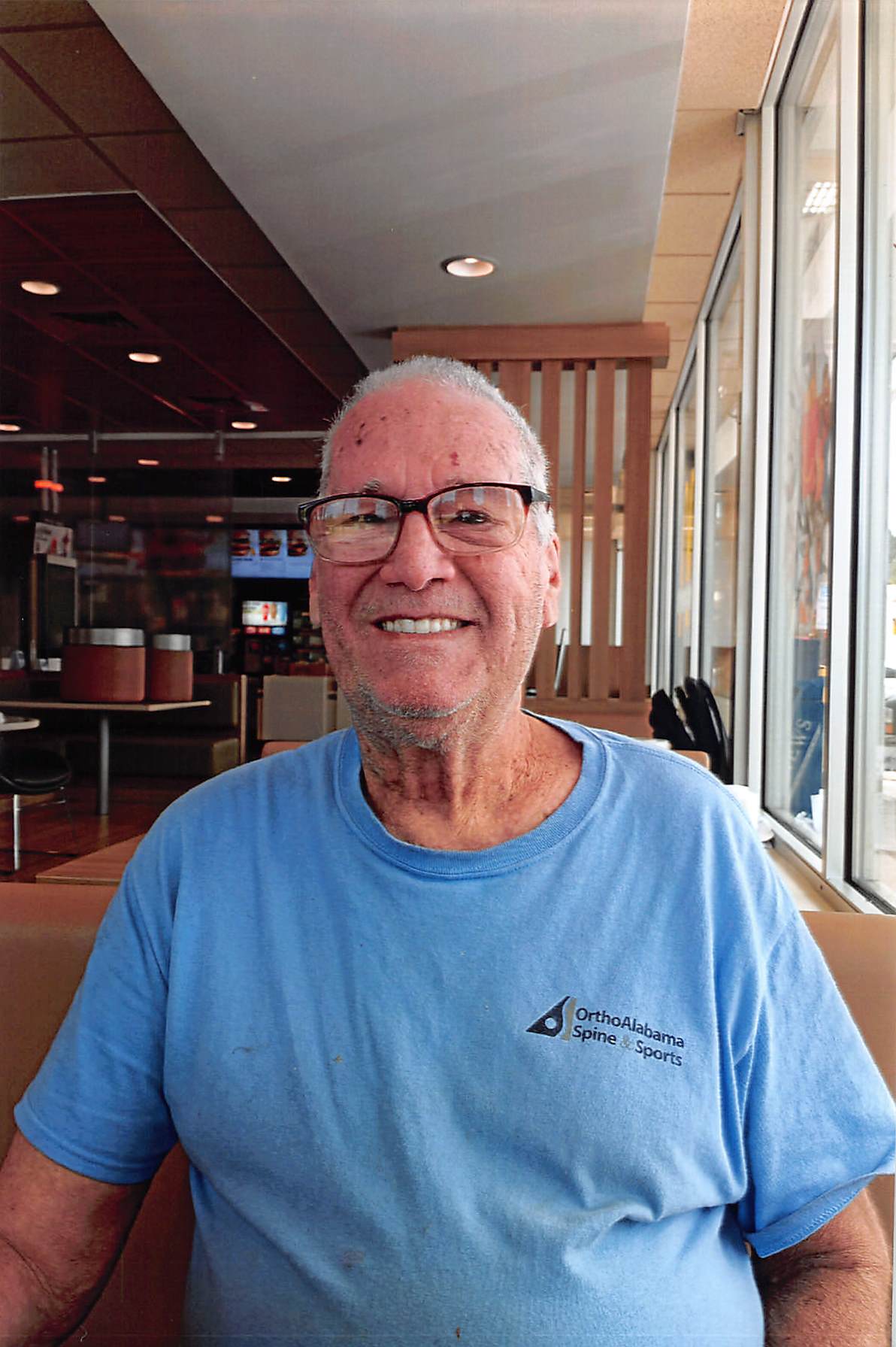 Rich Paternoster
U.S. Navy
Grandfather (Pop) of Nathanial Sawyer
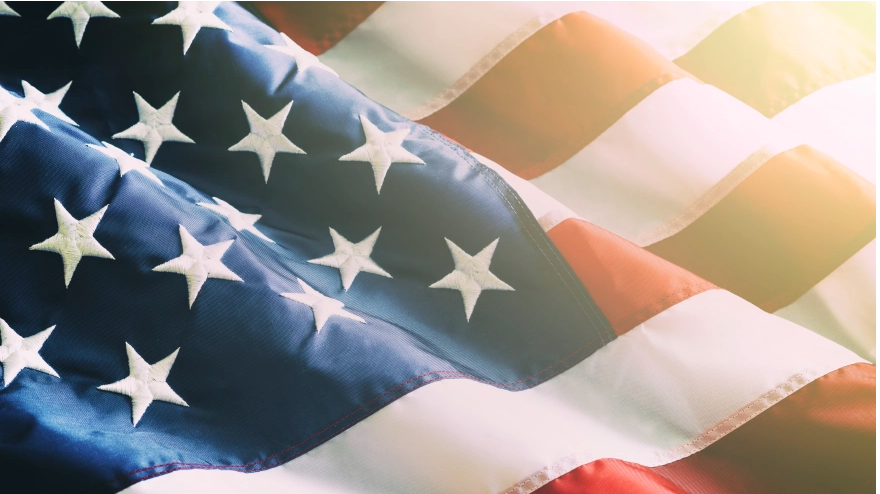 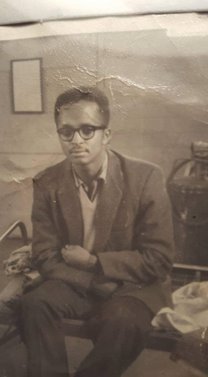 Kenneth Tucker
U.S. Air Force
Great-grandfather of Aaliyah Brown
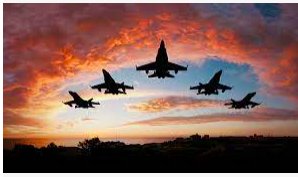 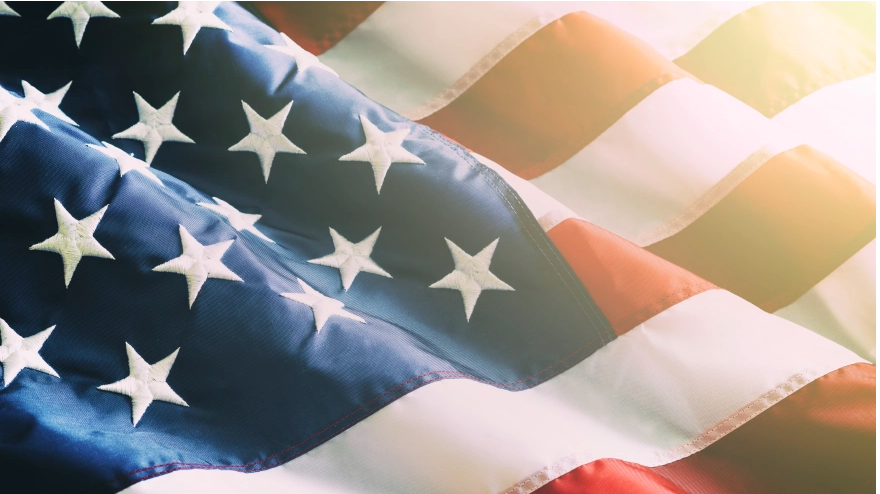 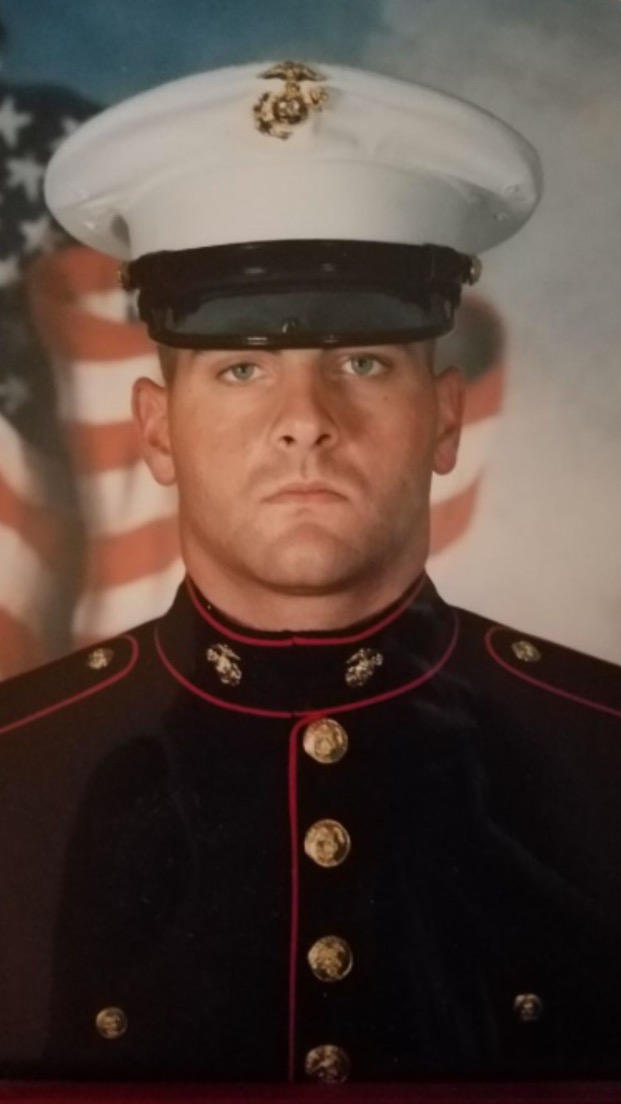 Michael McCormick
U.S. Marine Corps
Family Friend of Kennedy War
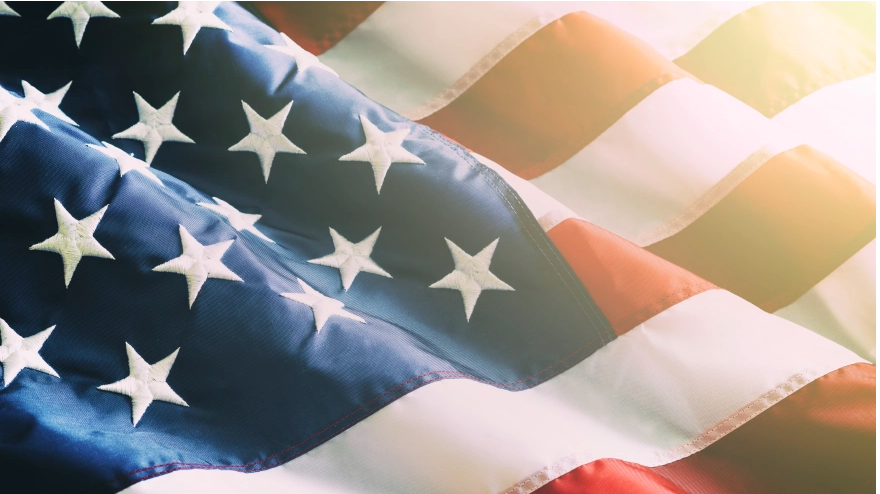 F.G. Zedler
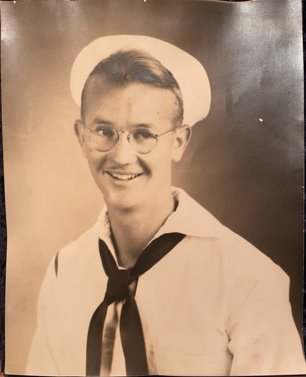 U.S. Navy
Grandfather of Margrit Zedler
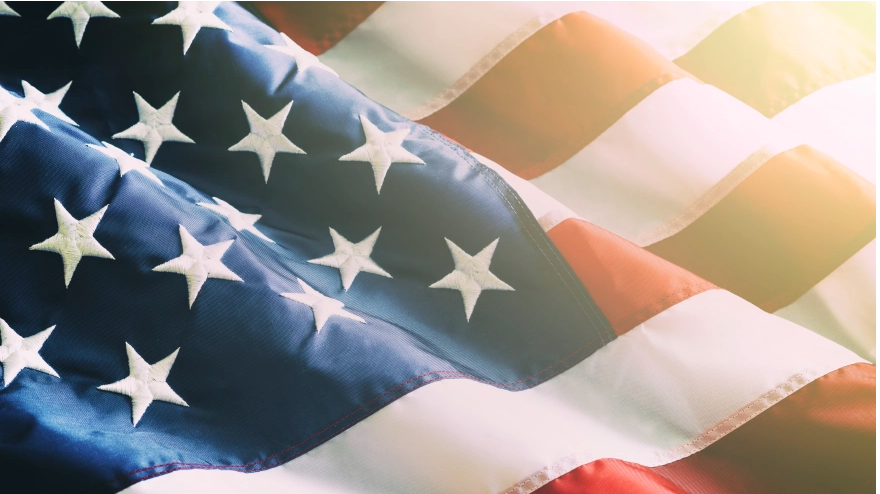 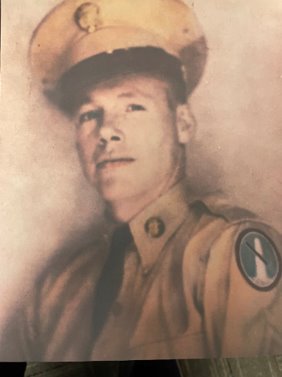 William Terry
U.S. Army (served in Korean Conflict)
Great-grandfather of 
Kara Beth Blackwell
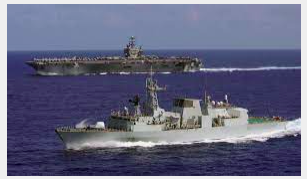 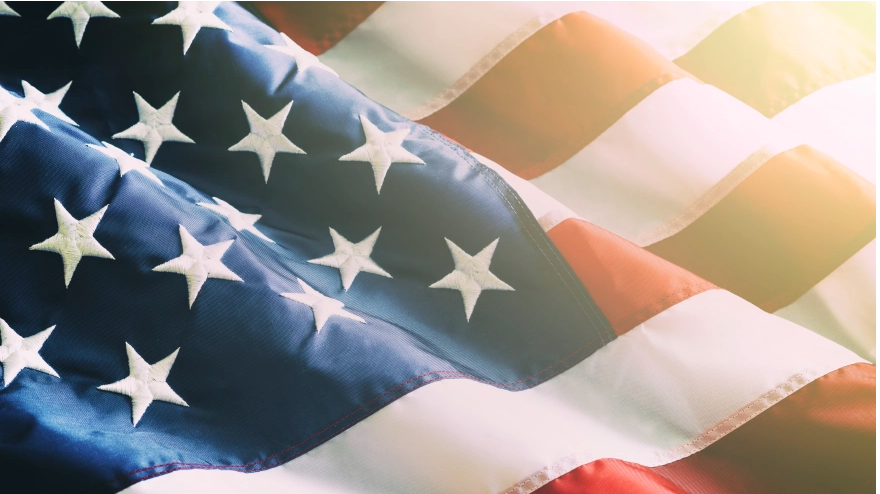 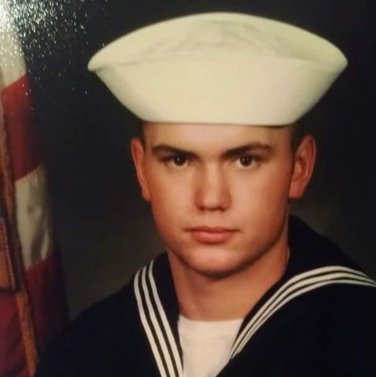 Robert Miller, Jr.
U.S. Navy
Father of Avery Miller
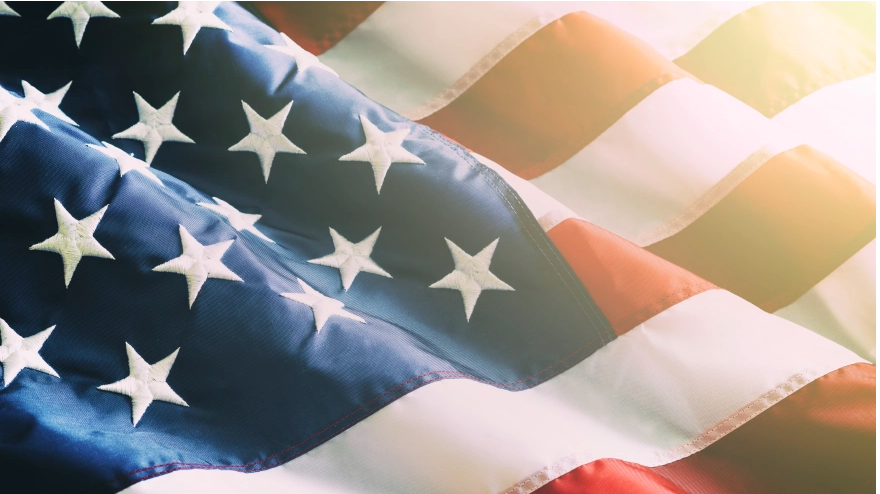 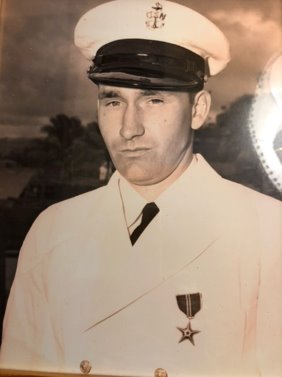 U.J. Cheek
U.S. Navy (World War II)
Great-grandfather of Margrit Zedler
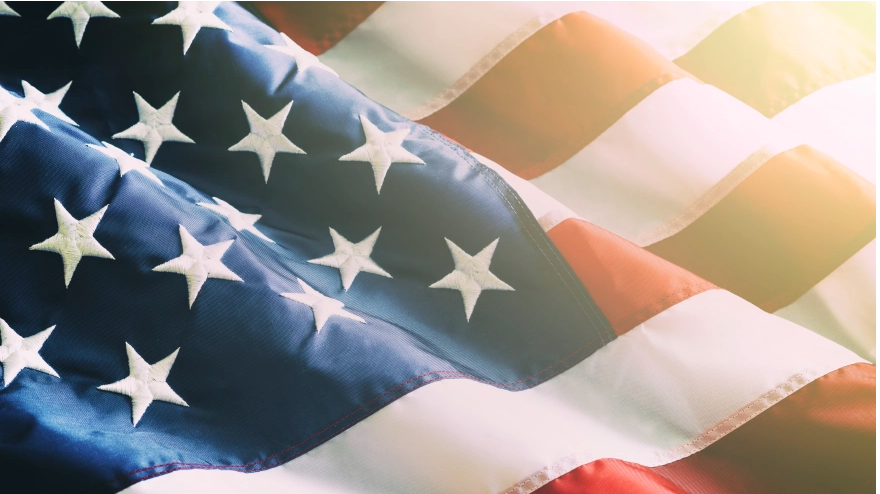 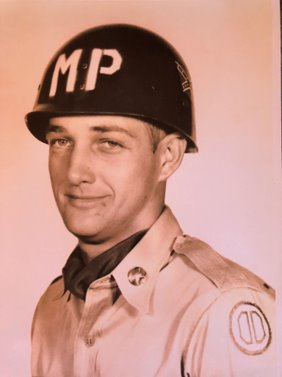 Willie McKenzie
U.S. Army (Military Police)
Great-grandfather of Karsyn Rutledge
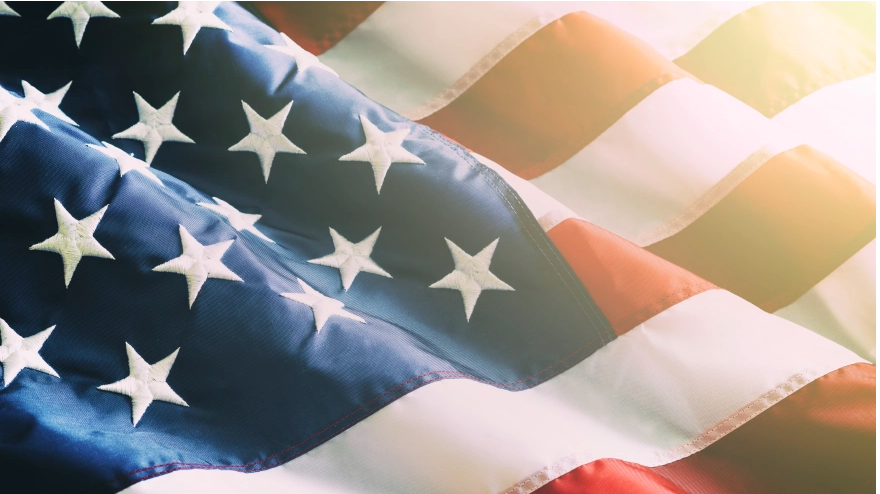 Steve Lofton, Sr.
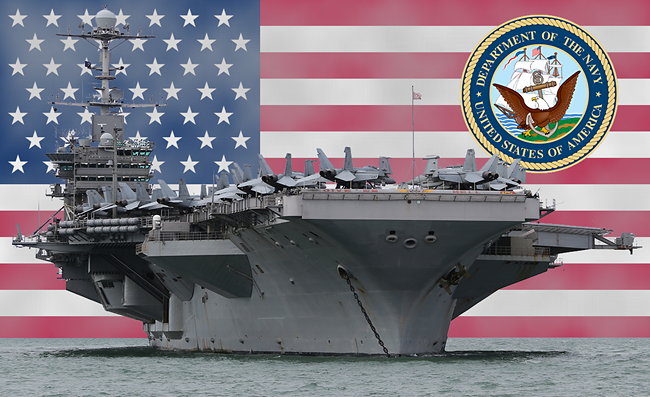 U.S. Navy
Grandfather of Steve Lofton III
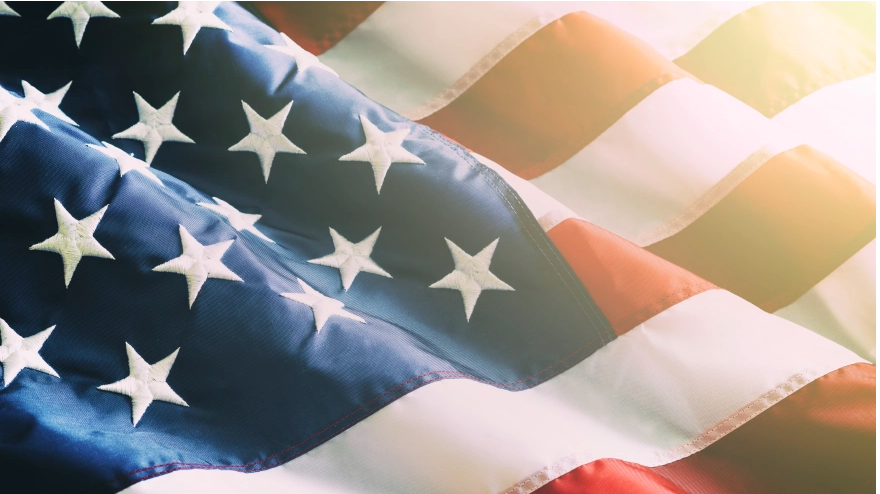 Jess Smith
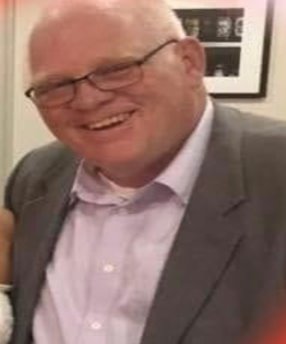 U.S. Army
Grandfather (Pops) of Grayce Carter
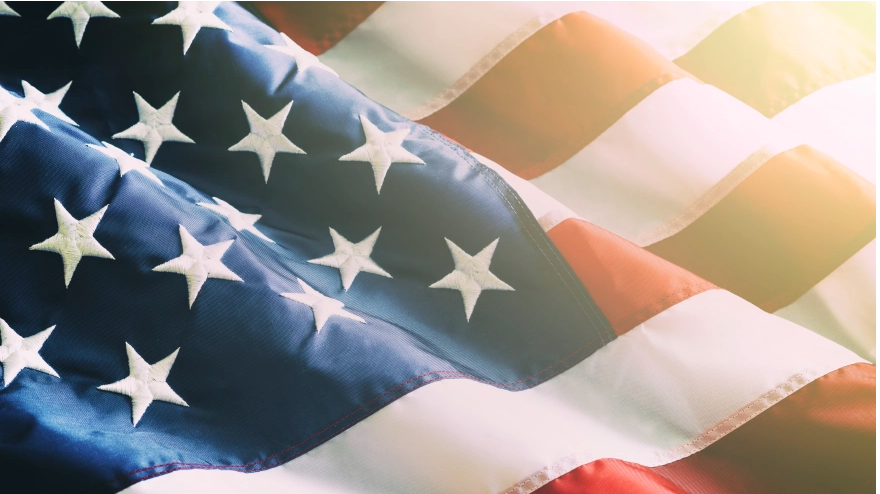 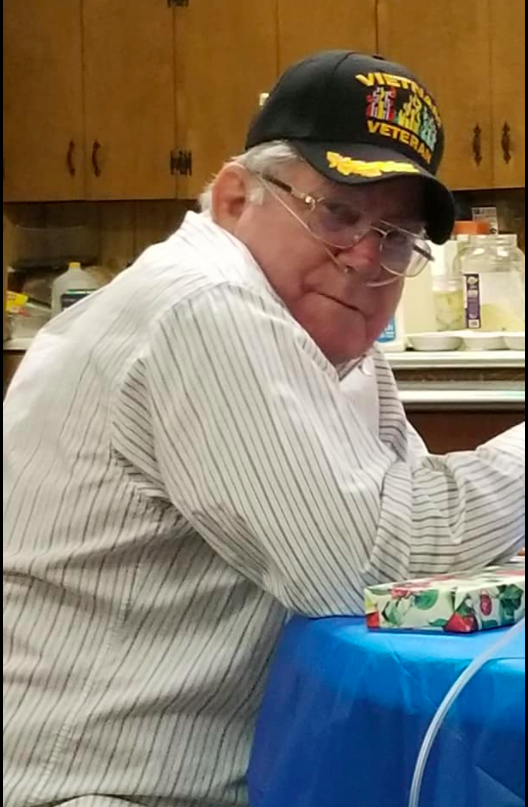 Daran Cassady
U.S. Marine Corps (Vietnam War)
Great-uncle of 
Jakeleigh Guy
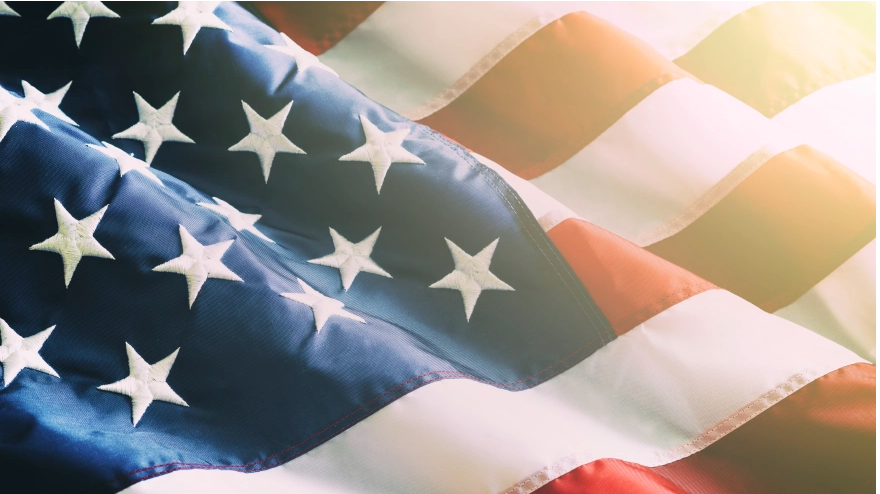 United States Marine Corps
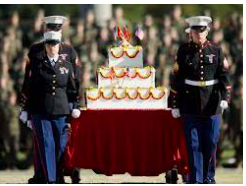 246
Happy Birthday
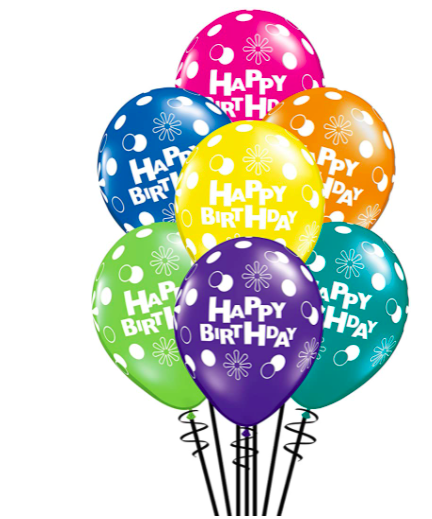 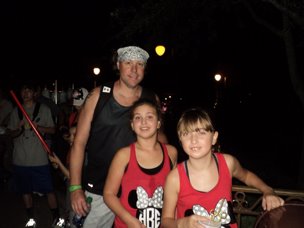 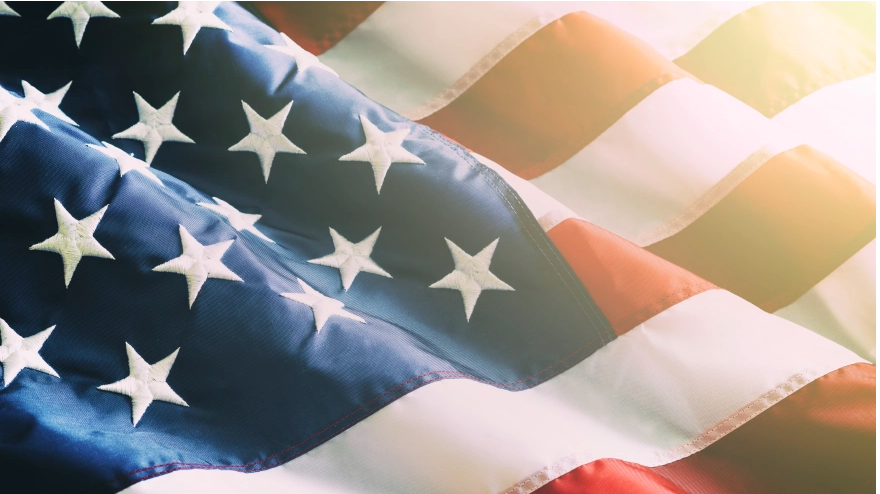 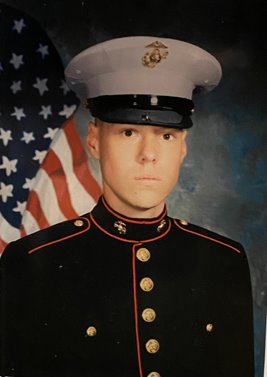 Matt Kirksey
Stepfather of Hannah 
and  Andre Bumpers
U.S. Marine Corps
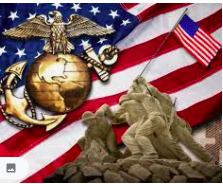 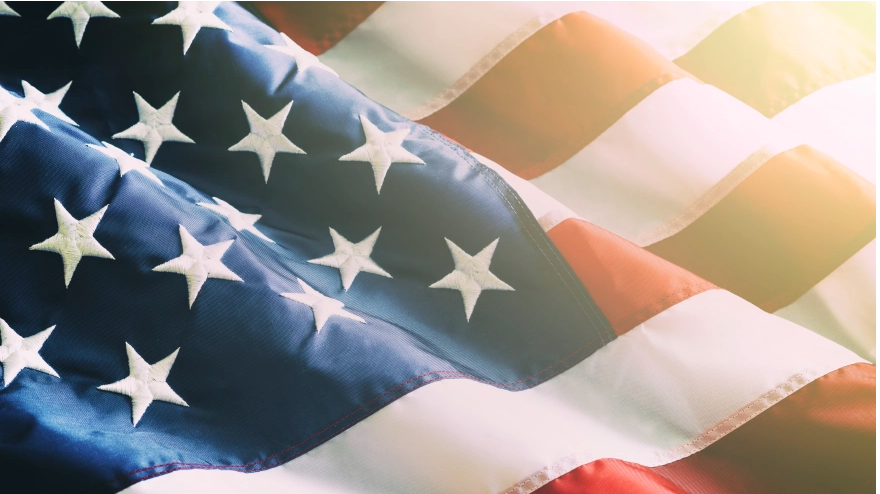 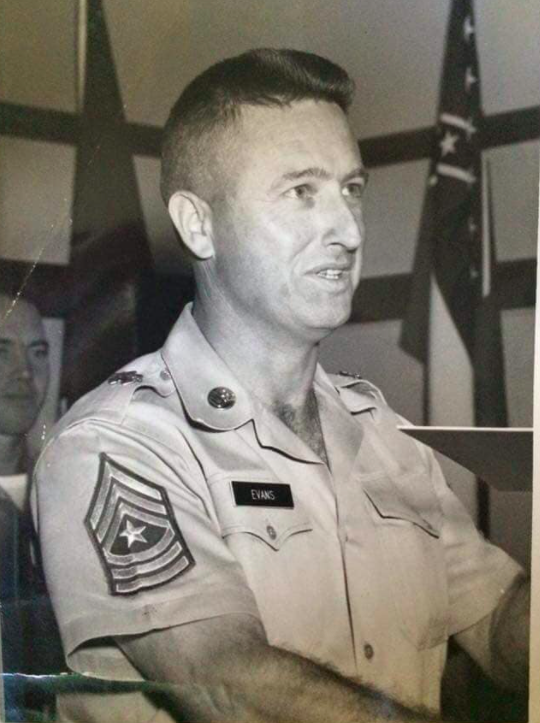 Charles Evans
U.S. Army (Sergeant Major)
Godfather of 
Mrs. Nitteberg
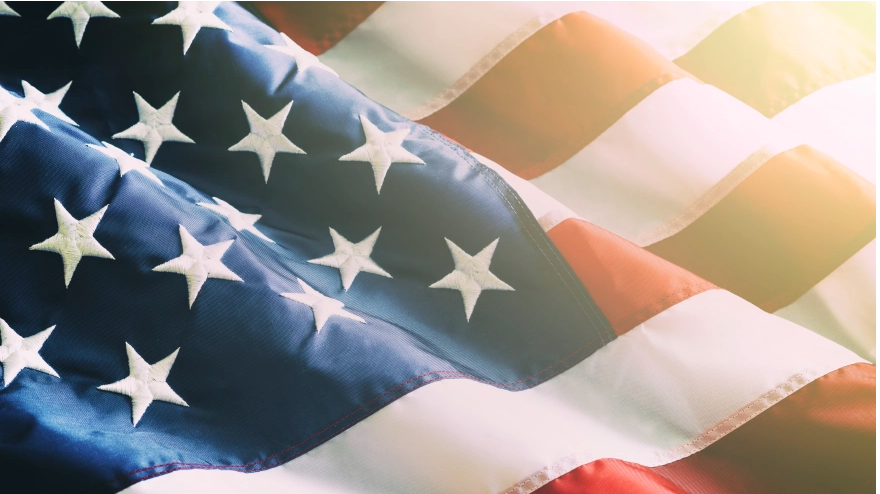 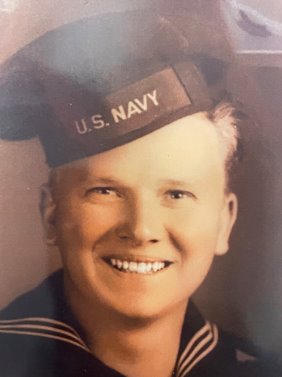 Winfred George Gatlin
U.S. Navy
Great-grandfather of Hannah Klaire Merryman
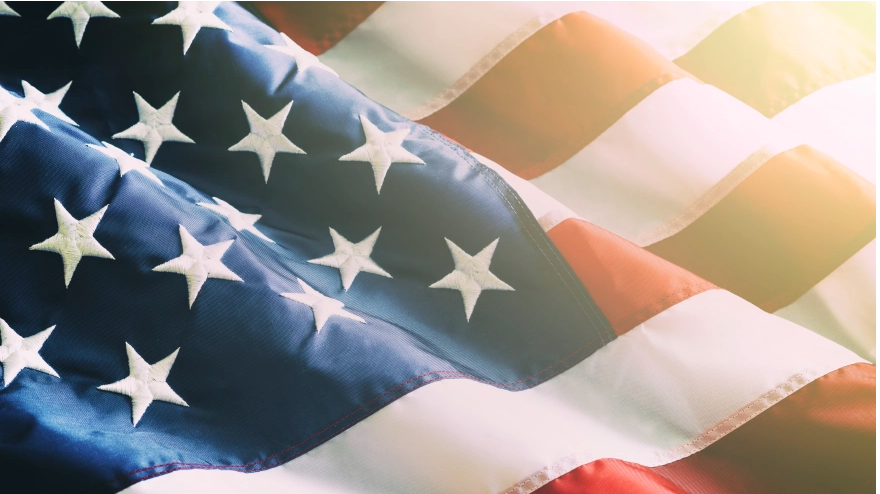 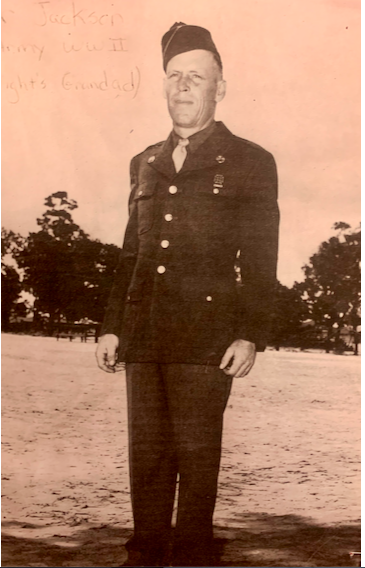 Coma Jackson, Sr.
U.S. Army (Sergeant)
Fought in Europe in WWII/  Wounded at the Battle of the Bulge/Received the Purple Heart
Grandfather of 
Mr. Wright
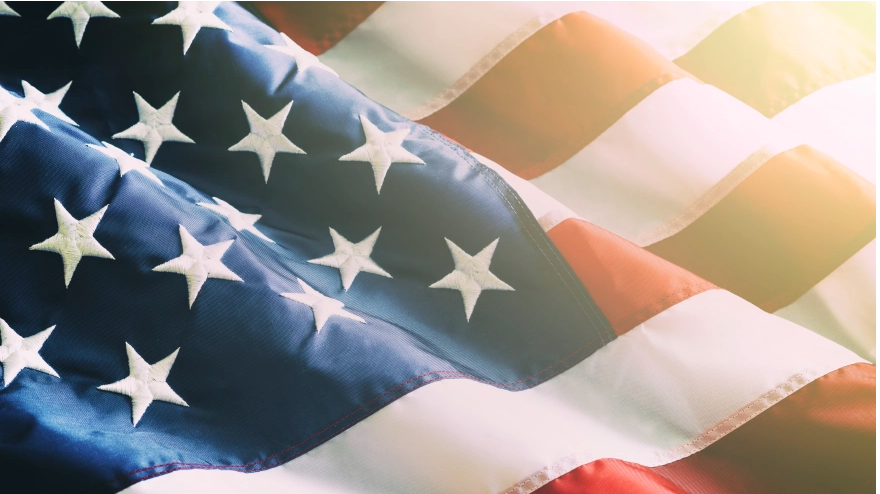 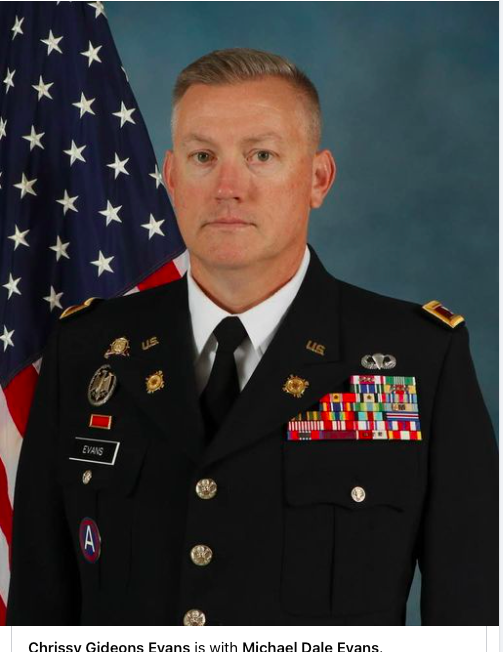 Colonel Michael D. Evans
U.S. Army National Guard
Family of 
Mrs. Nitteberg
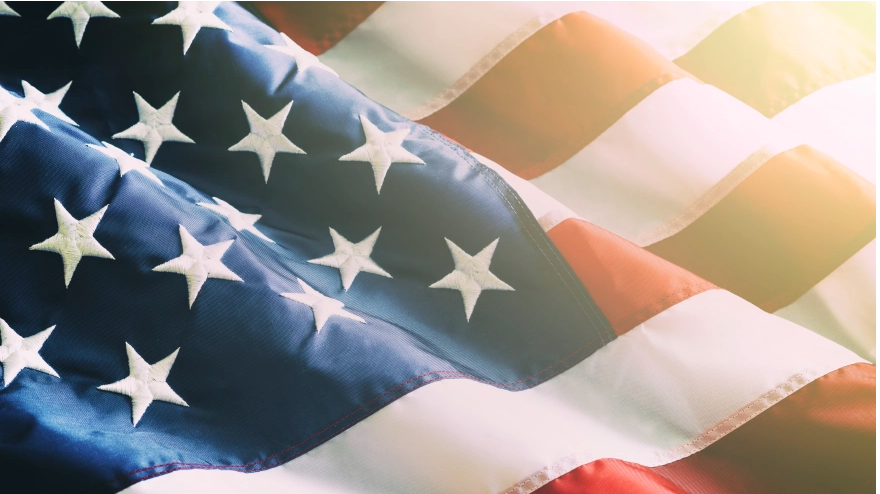 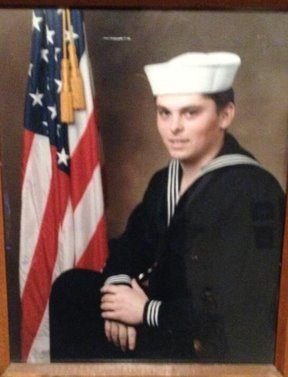 Tracy AuCoin
U.S. Navy
Grandfather (Papa) of Logan Holmes
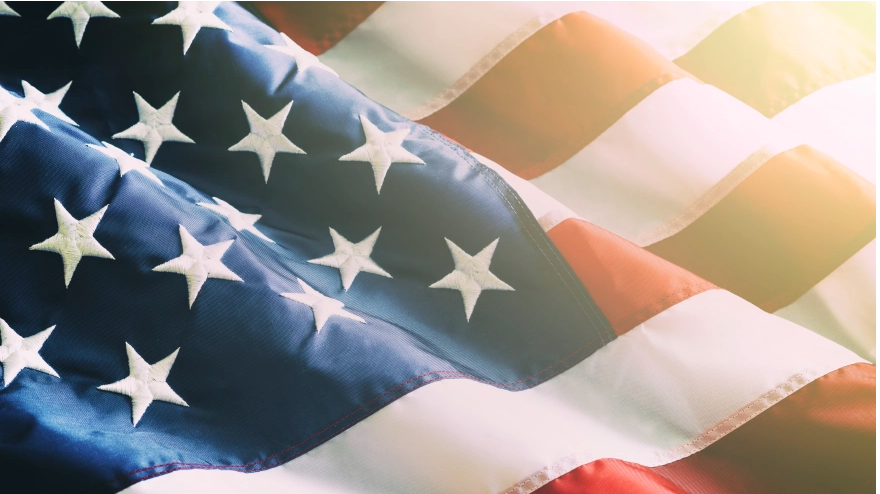 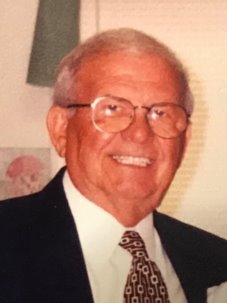 Thomas Shockley
U.S. Navy
Great-grandfather of Grayce Carter
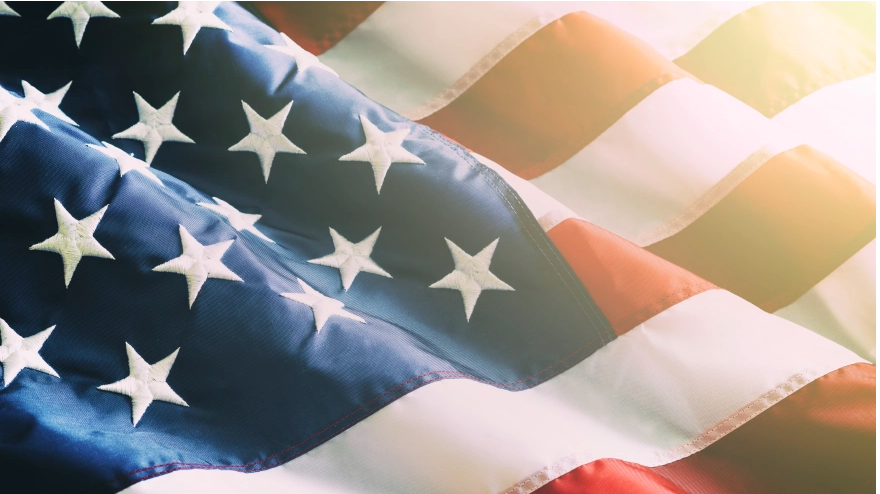 Wallace Kimble Merryman, Sr.
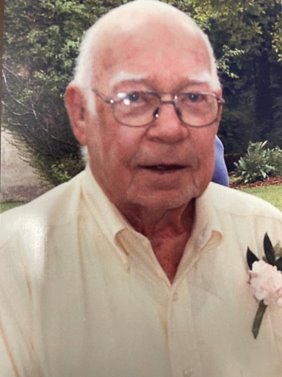 U.S. Army (Paratrooper)
Great-grandfather of Hannah Klaire Merryman
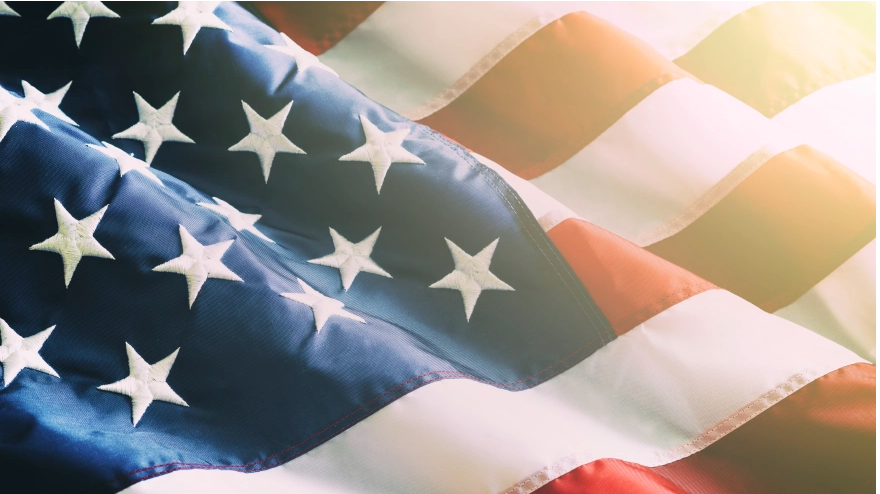 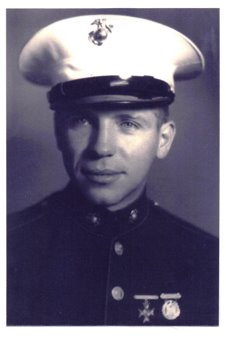 Milton Plesz
U.S. Marine Corps
Grandfather of Zachary Fincher
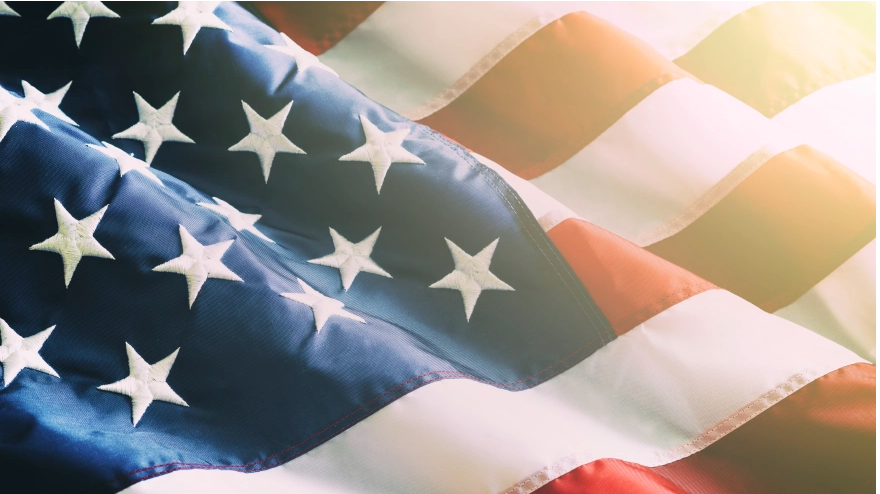 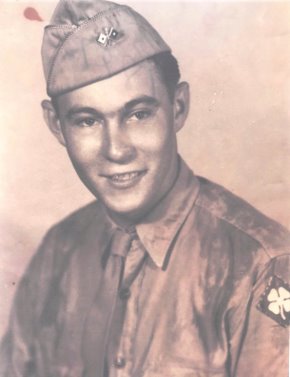 Alcy Kyser
U.S. Army (World War II)
Great-grandfather of 
Kara Beth Blackwell
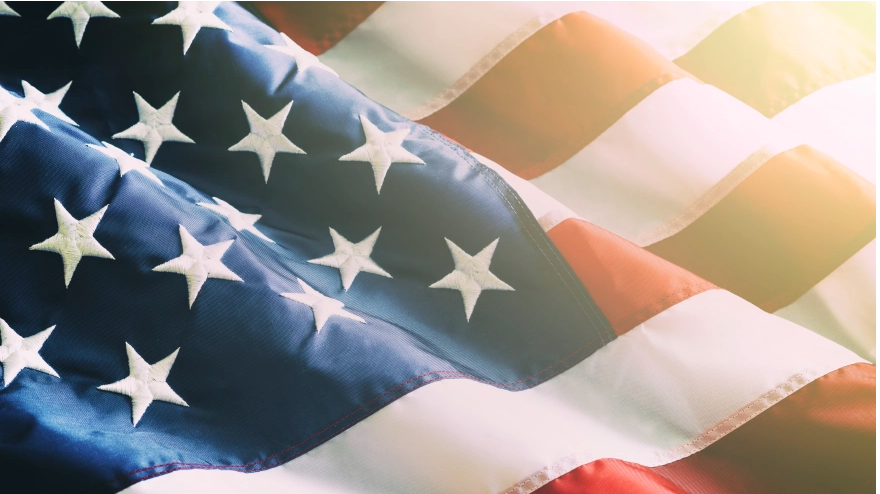 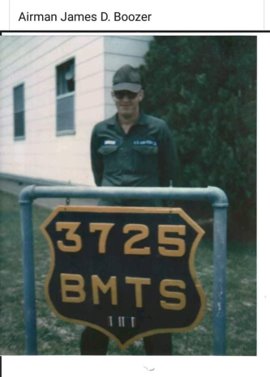 James D. Boozer
U.S. Air Force
Grandfather of Isabella Boozer
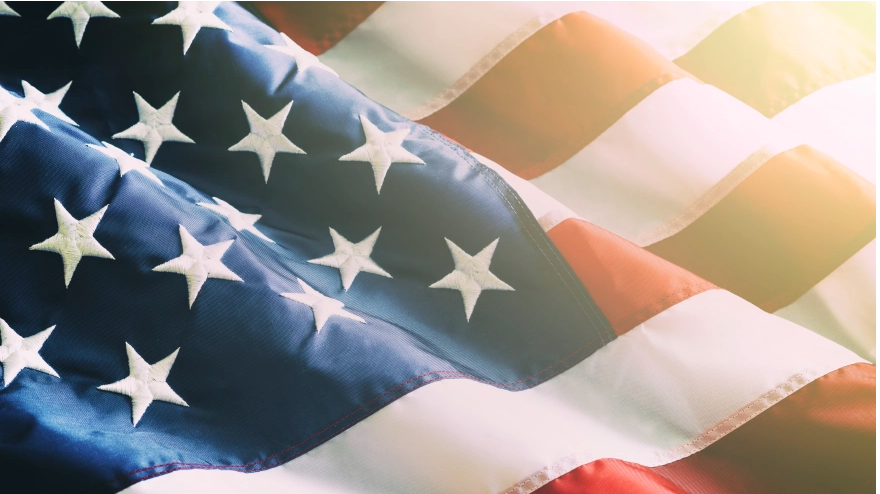 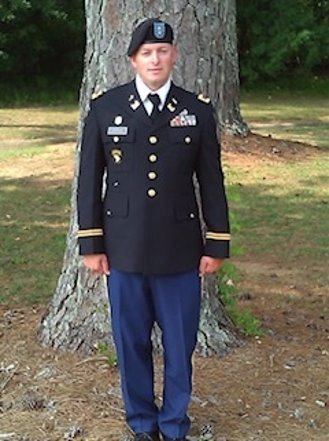 Jody Jackson
U.S. Army
Father of Hannah Jackson
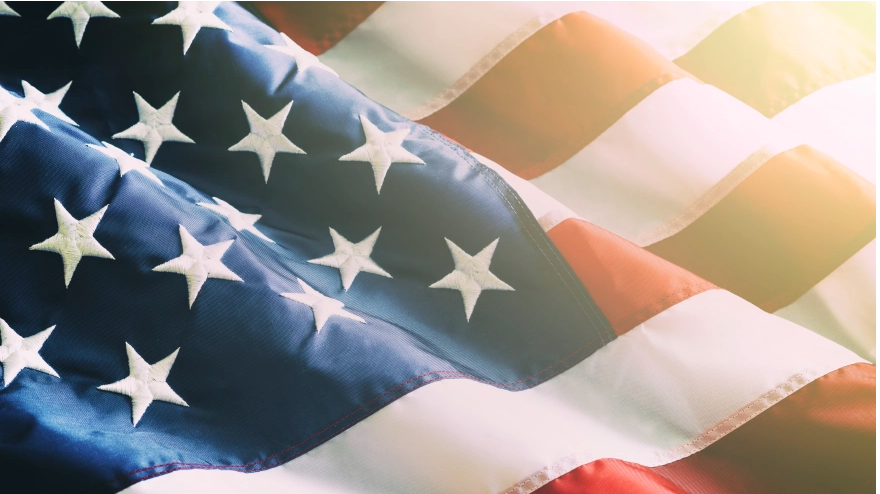 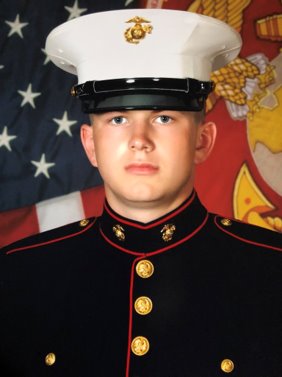 Bryce Stevison
U.S. Marine Corps
Son of Mrs. Stevison
SHS Class of 2016
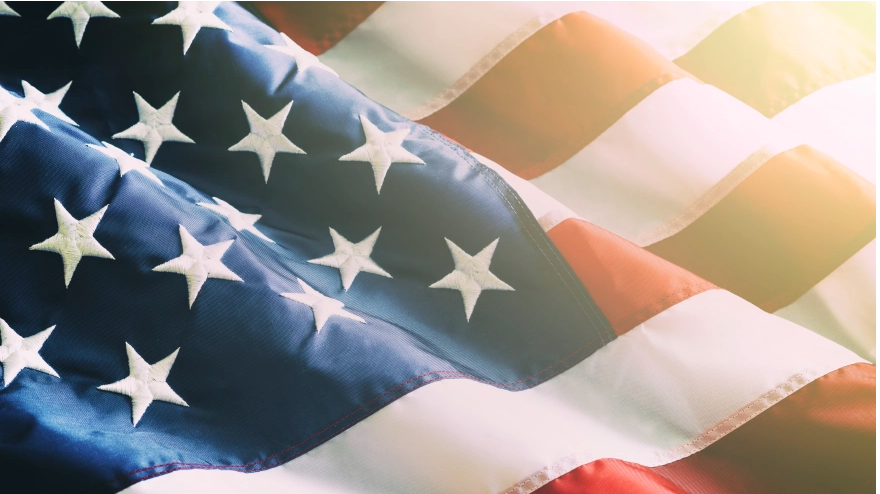 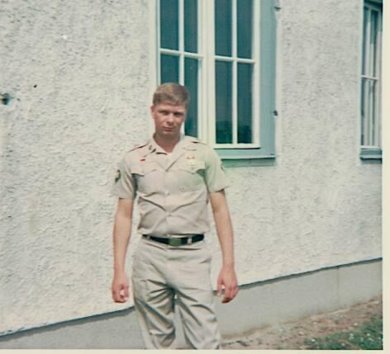 Jerry Suda
U.S. Army
Great-grandfather of Jacob Tyler
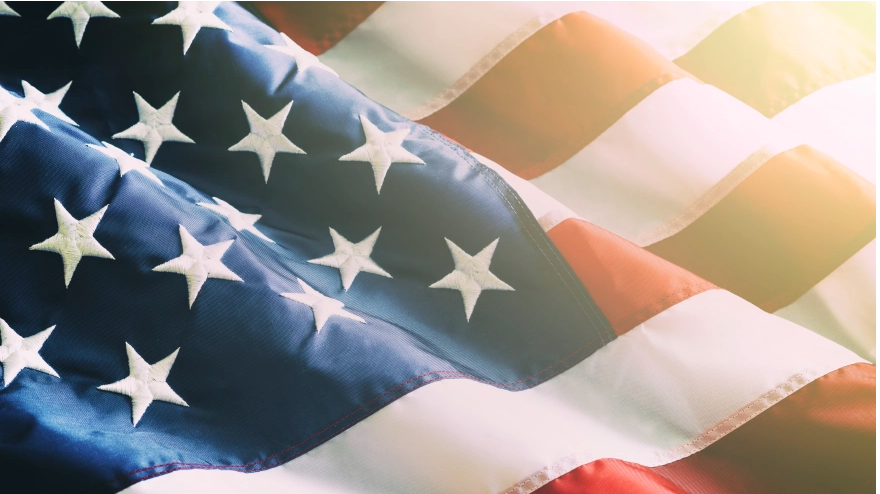 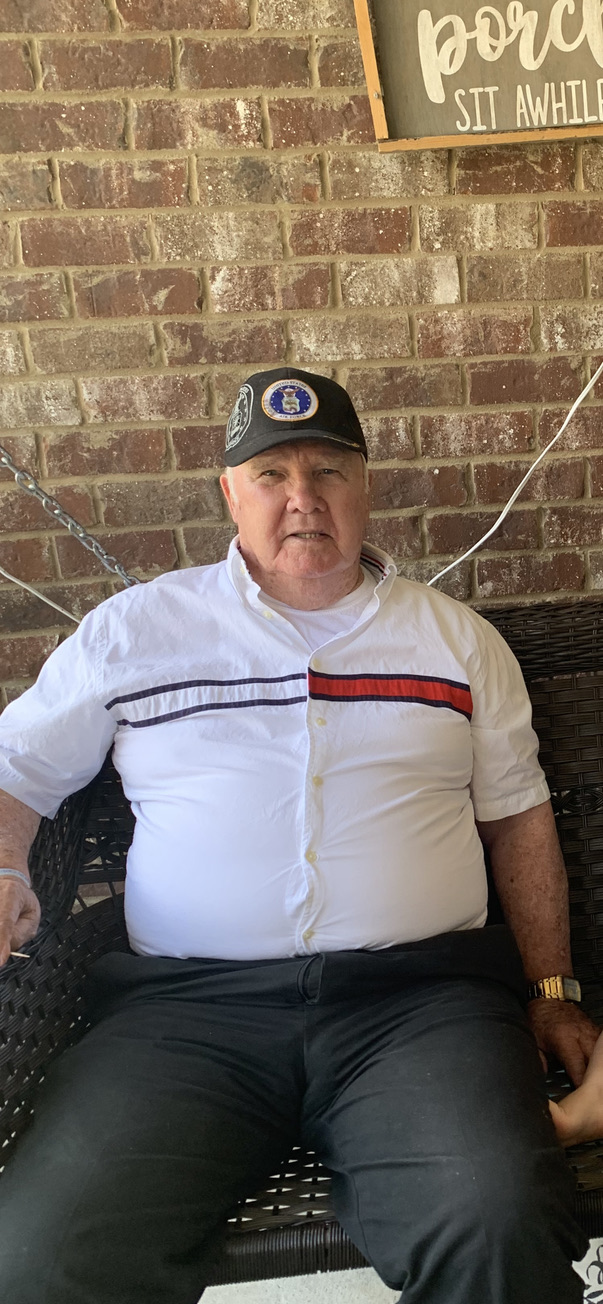 Luther Havard
U.S. Navy (Korean War)
Great-grandfather of Parker and Paisley Lewis
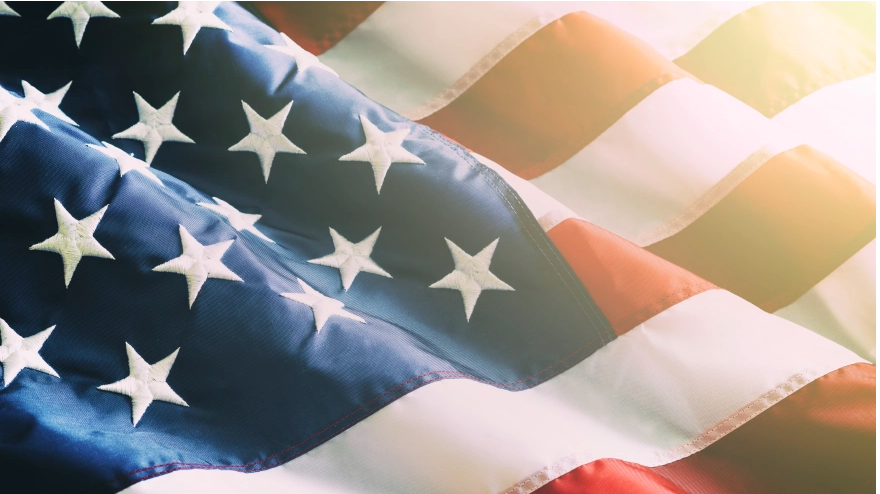 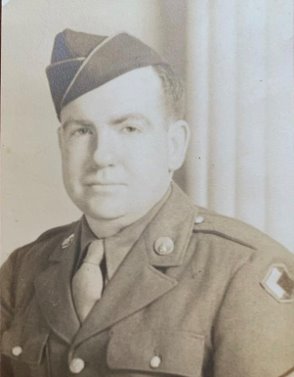 R.P. McLaurin, Sr.
U.S. Army (World War II)
Great-grandfather of Margrit Zedler
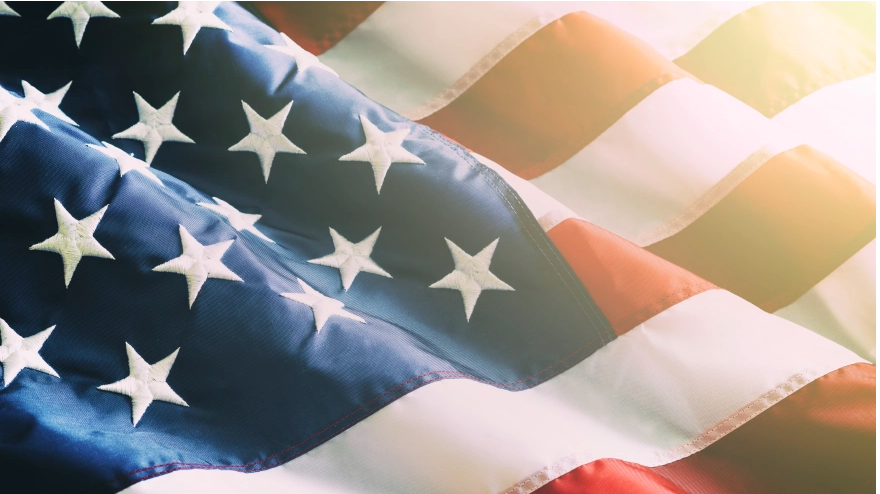 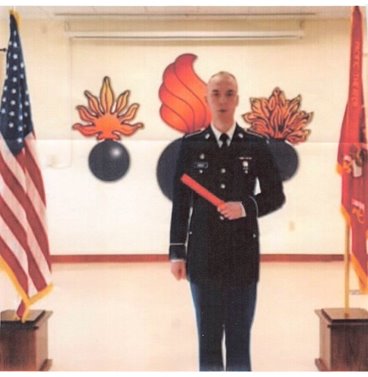 Collin Greer
U.S. Army National Guard
Brother of Haleigh Greer
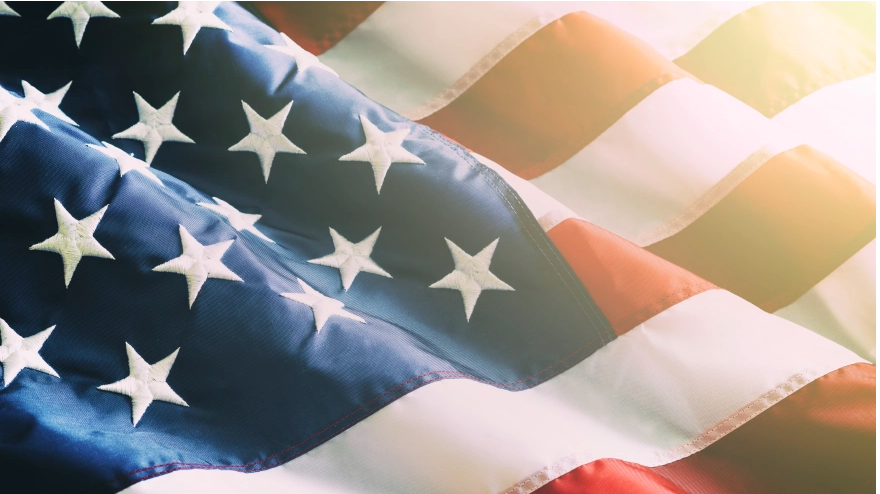 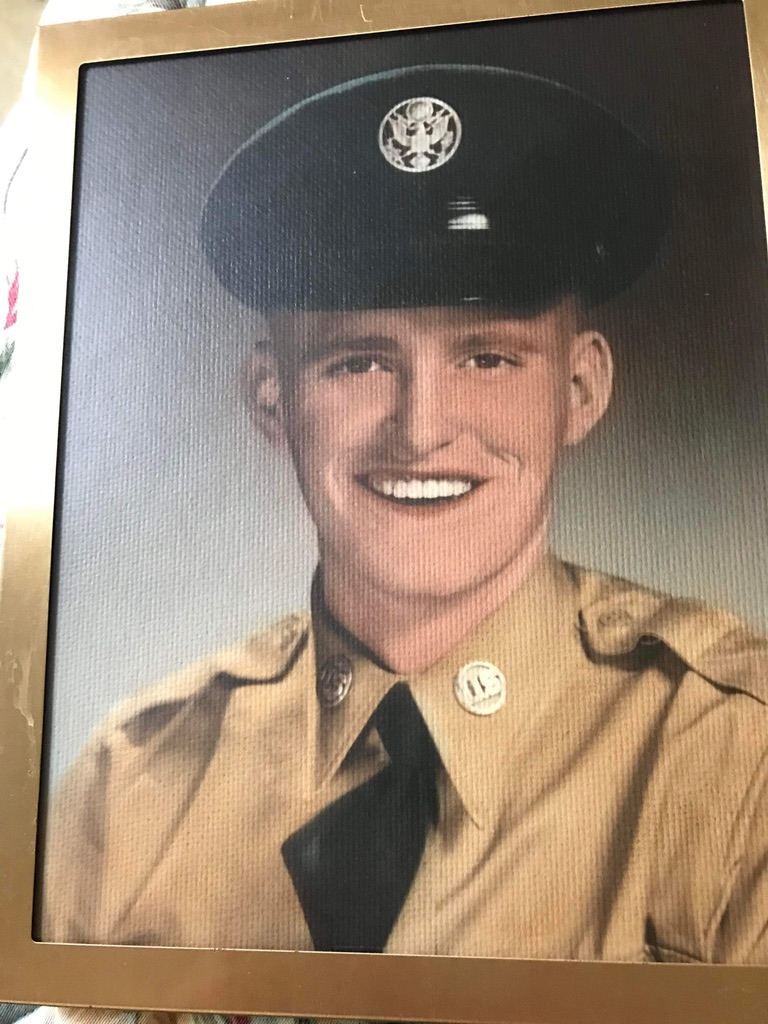 Ray M. Young
U.S. Air Force
Godfather of Mrs. Washburn
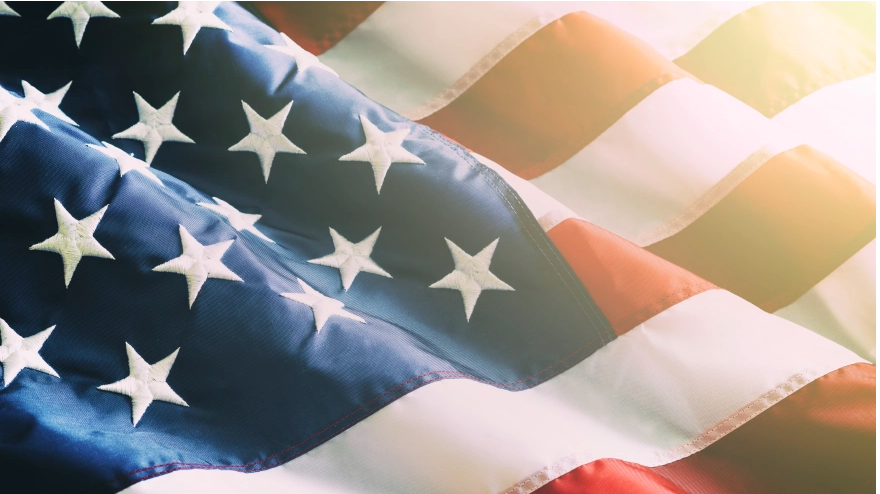 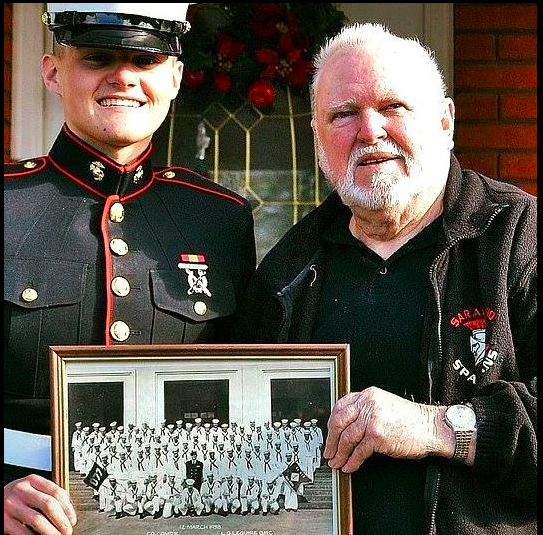 Tommie B. Hicks
U.S. Navy
Grandfather (Popa) of Jakeleigh Guy
Father of Mrs. Nitteberg
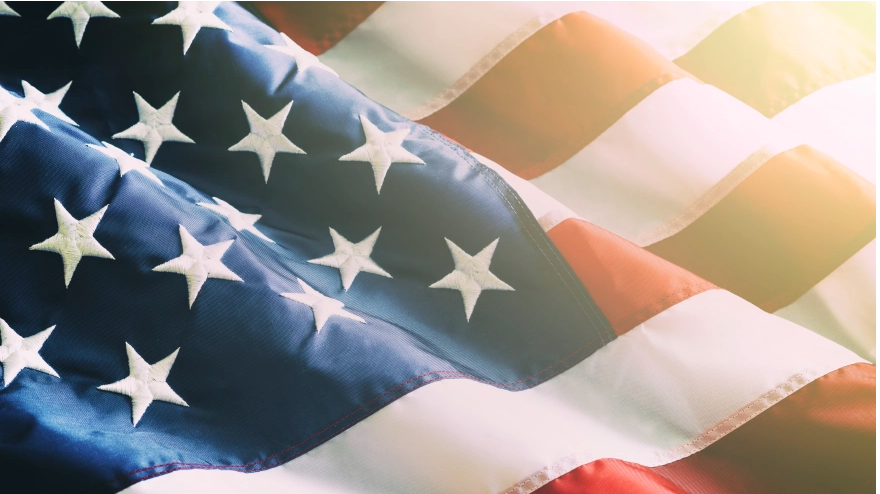 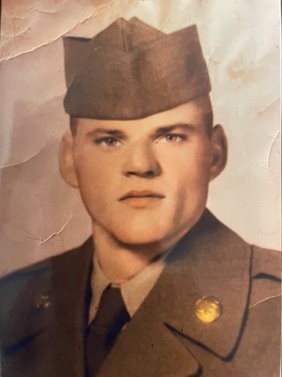 Edward Earl Pitts
U.S. Army
Great-grandfather of Hannah Klaire Merryman
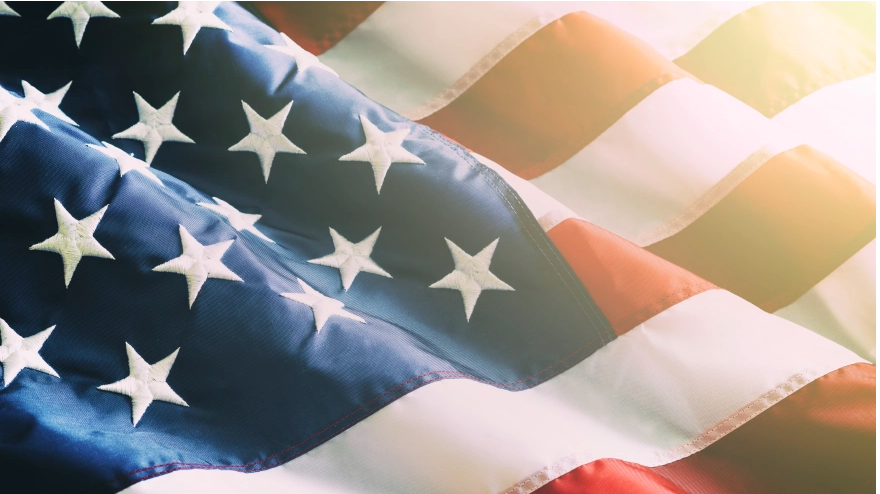 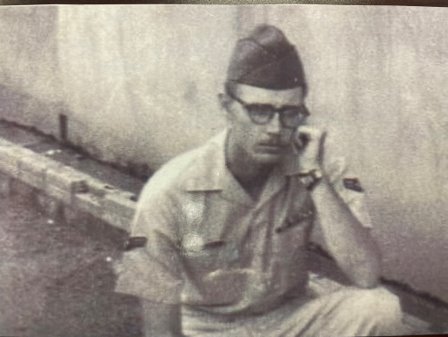 Benjamin Moorer
U.S. Air Force
Great-uncle of Hannah Klaire Merryman
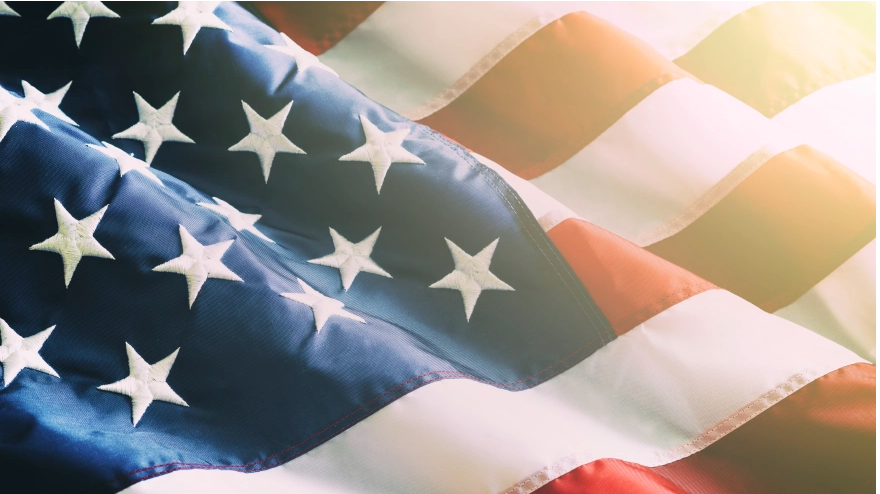 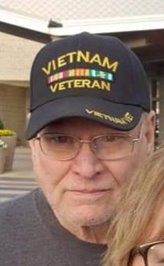 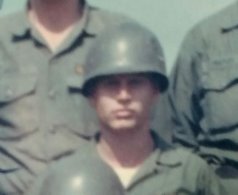 Paul Jernigan
Grandfather of Reagan Marlow
U.S. Army
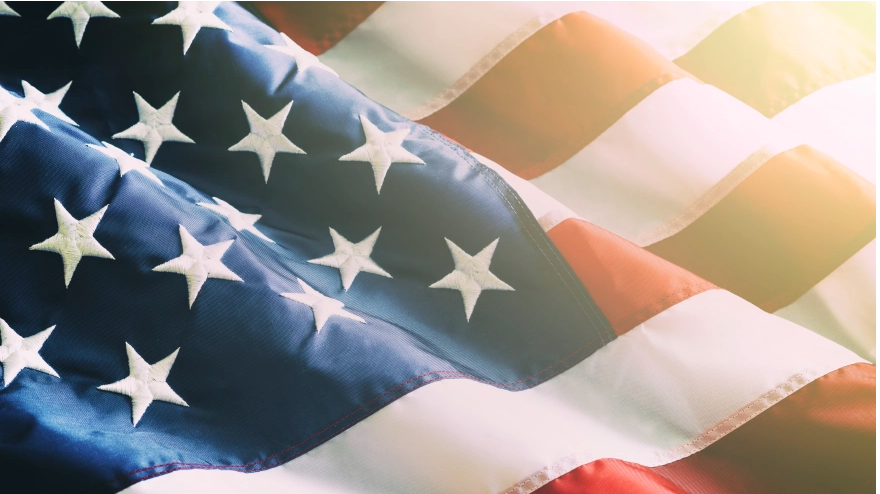 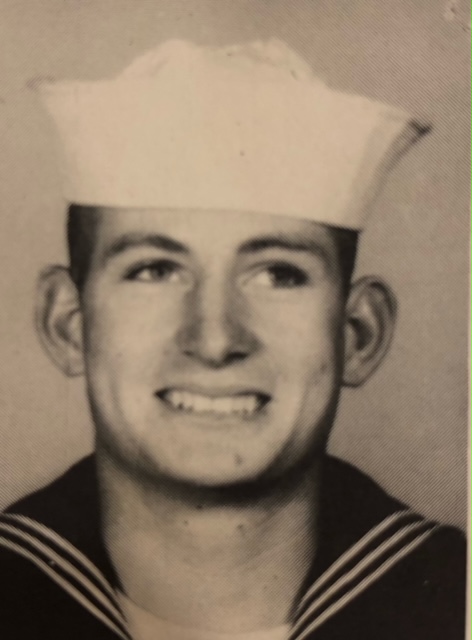 William C. Walley
U.S. Navy
Great-grandfather of Barak Coster
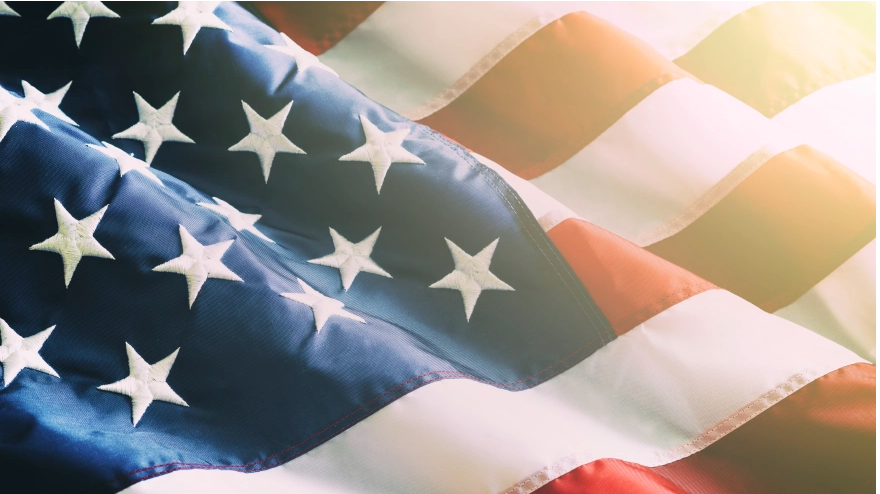 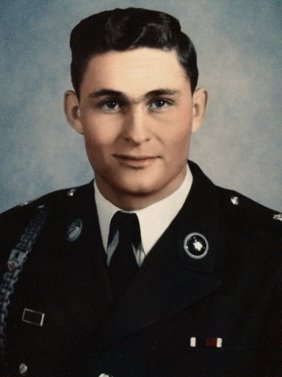 John R. Watson
U.S. Army
Father of Mrs. Stevison
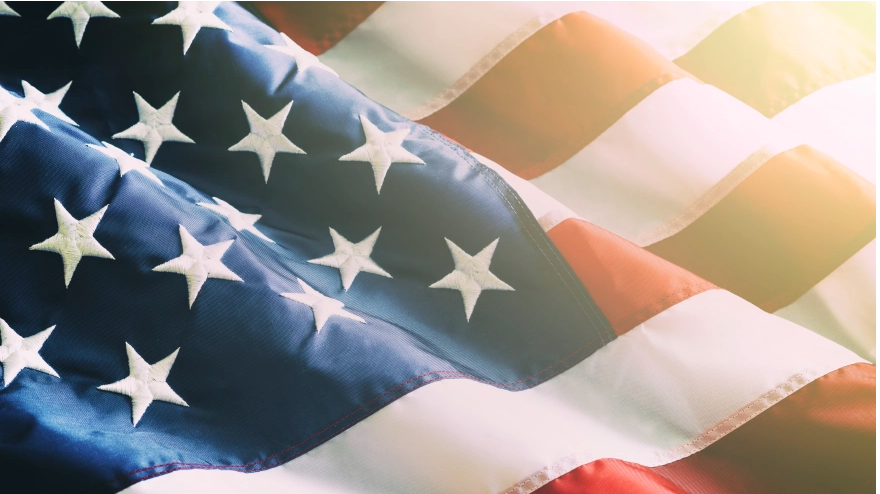 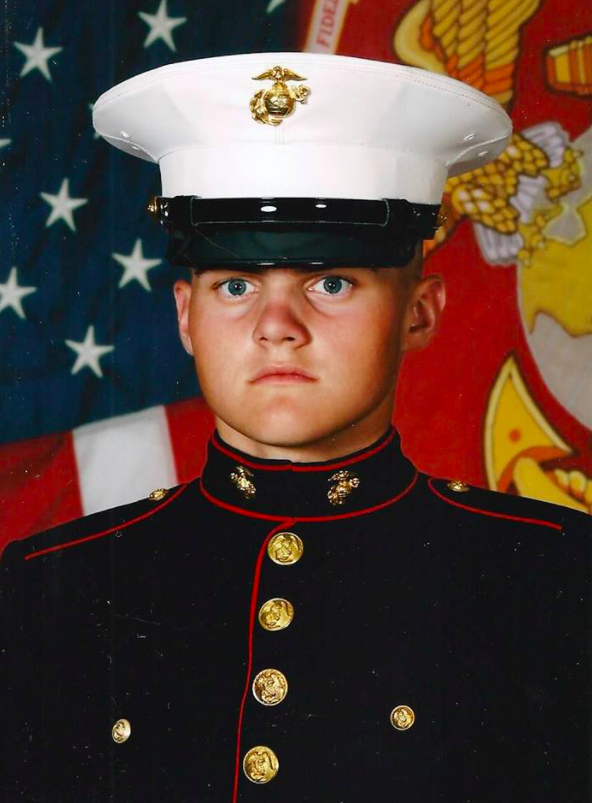 Cole Nitteberg
U.S. Marine Corps
SHS Class of 2015
Cousin of Jakeleigh Guy
Son of Mrs. Nitteberg
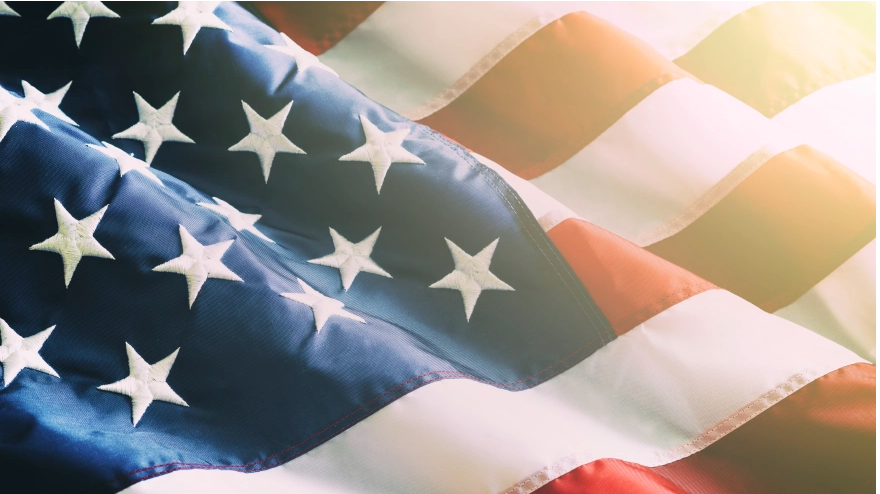 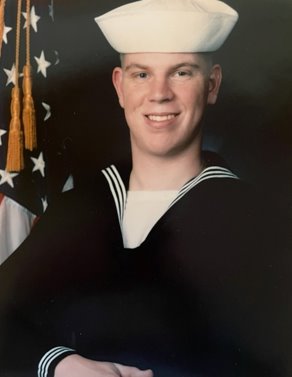 Kevin G. Zedler
U.S. Navy
Father of Margrit Zedler
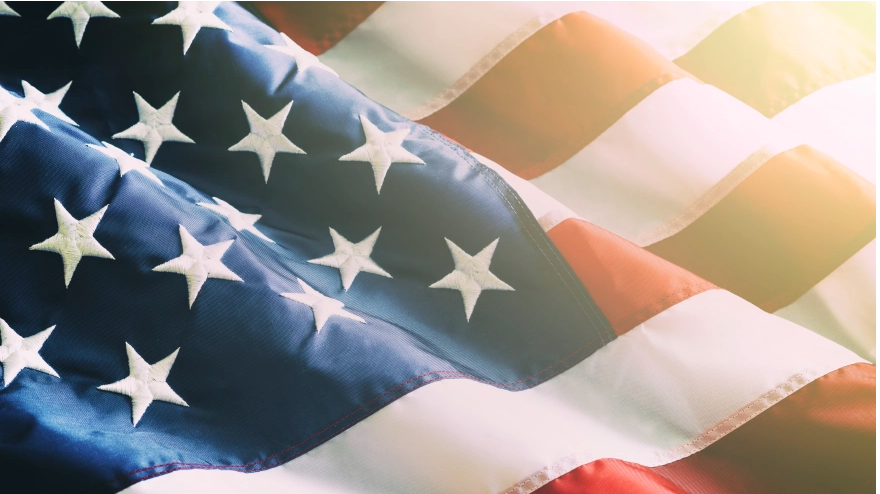 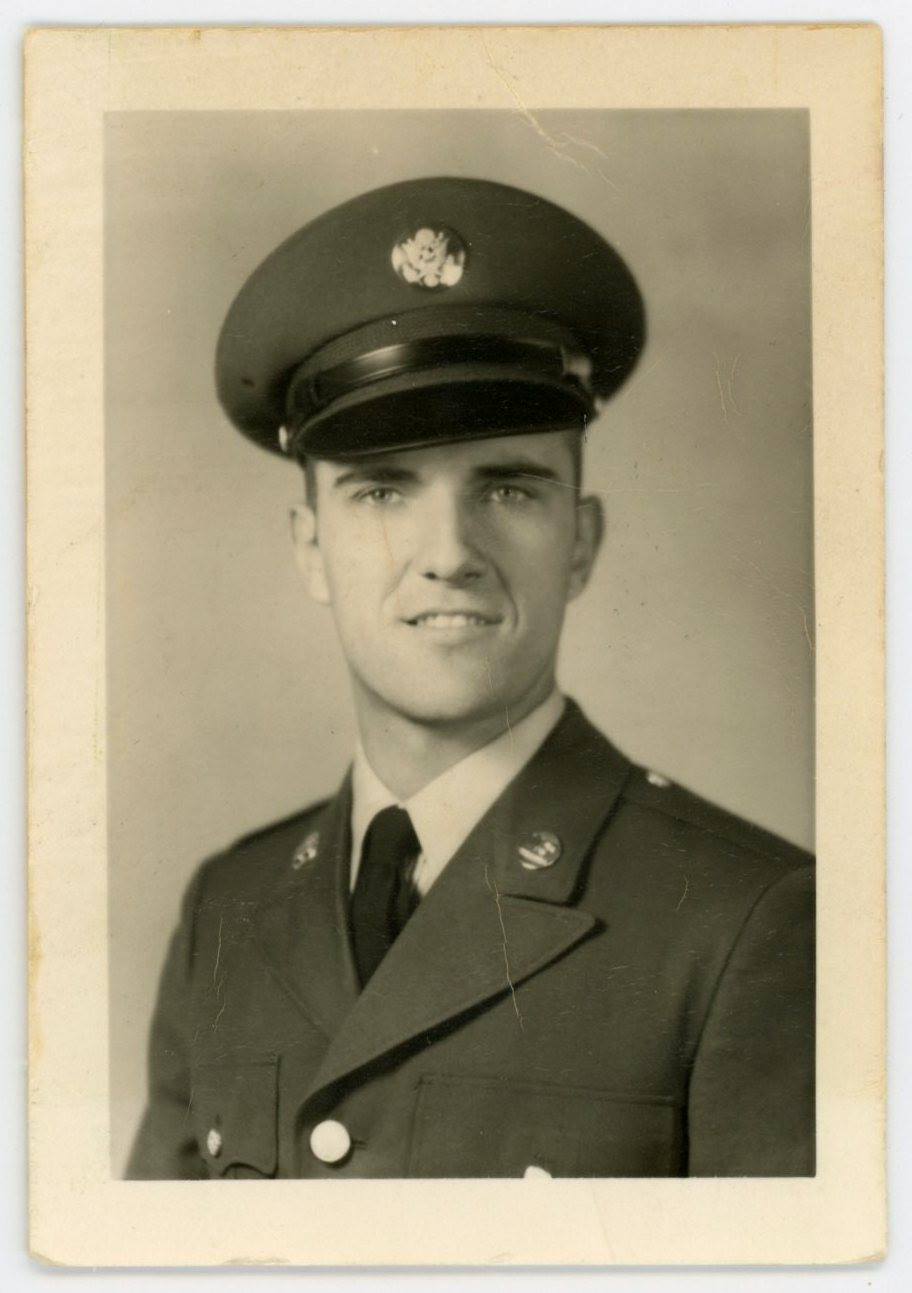 August Peter Schulte, Jr
U.S. Army
Uncle of Mrs. Washburn
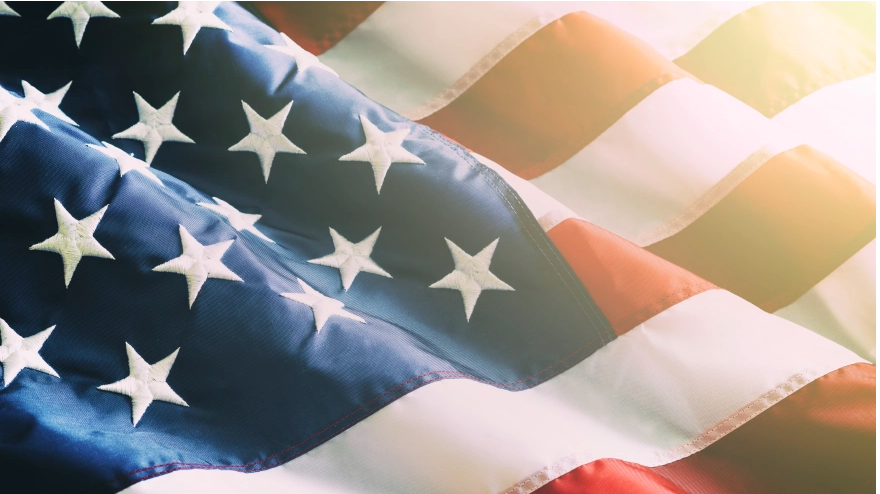 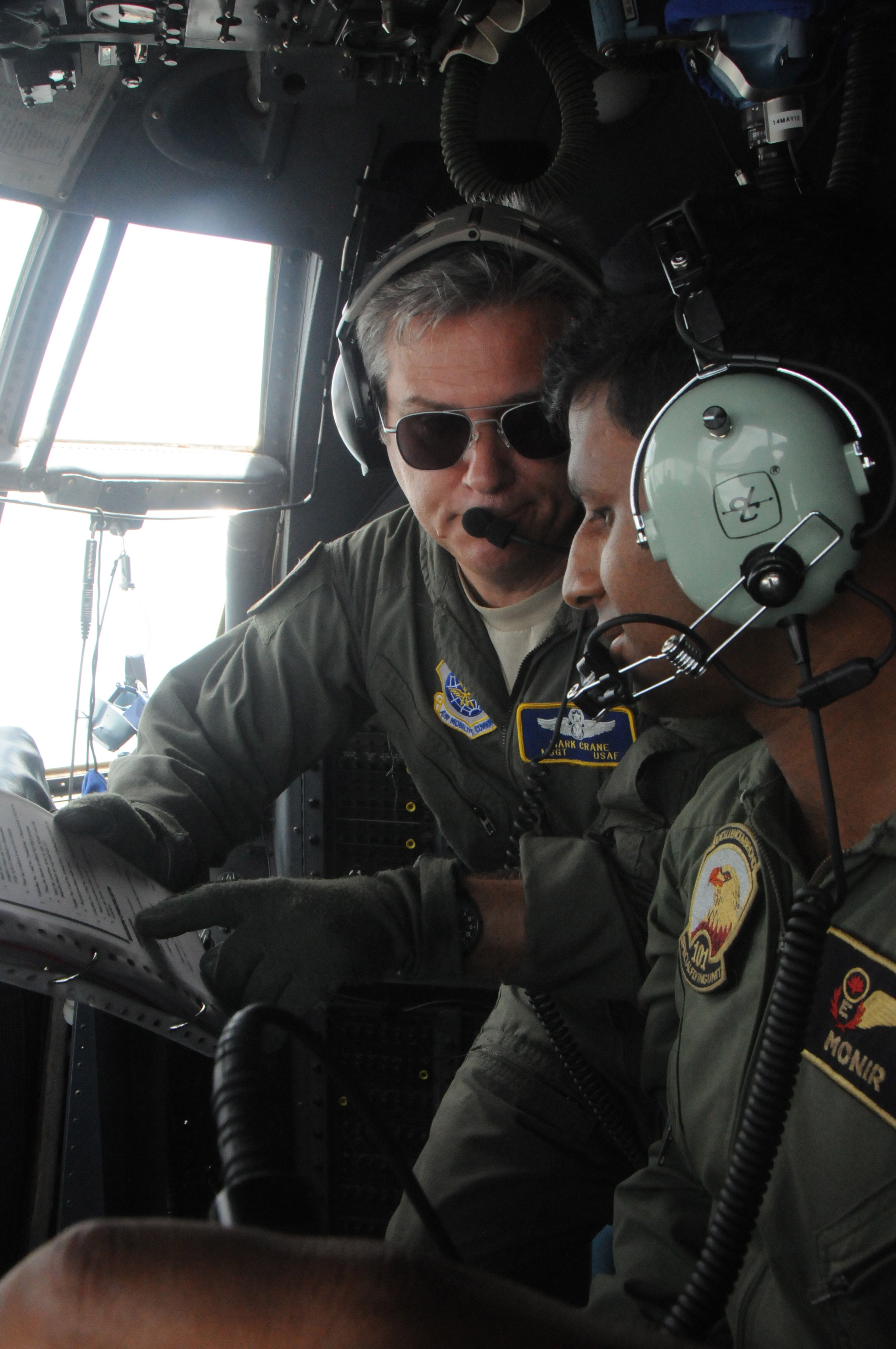 Senior Master Sergeant Mark Crane
Kentucky Air National Guard
Brother of Mr. Crane
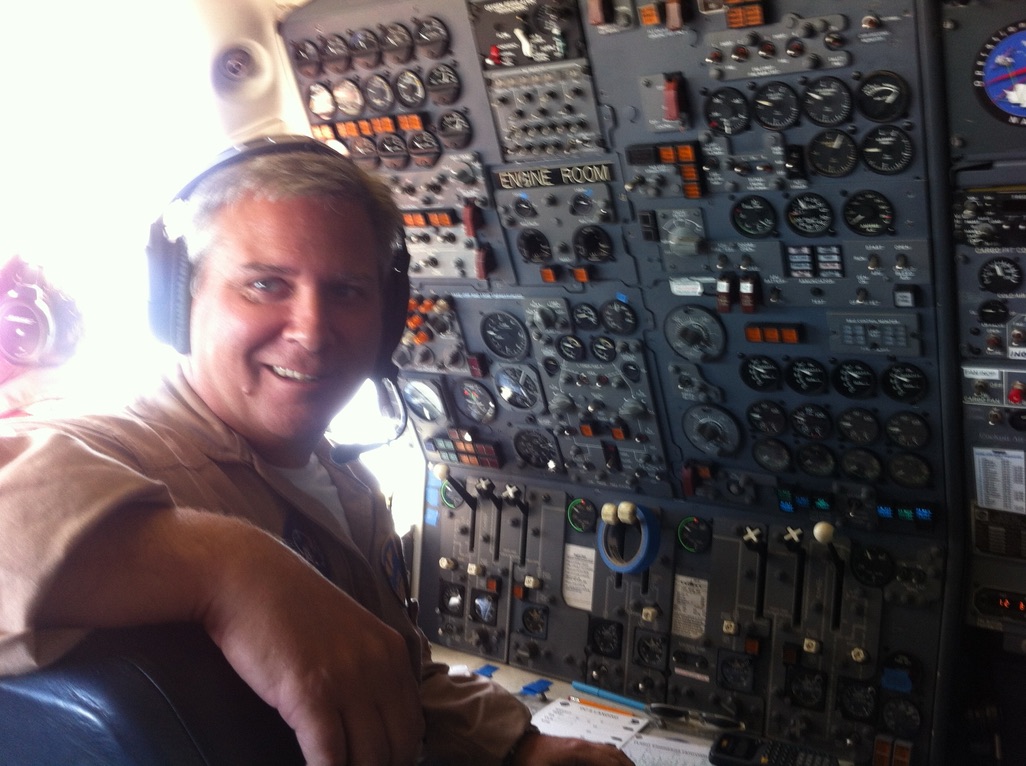 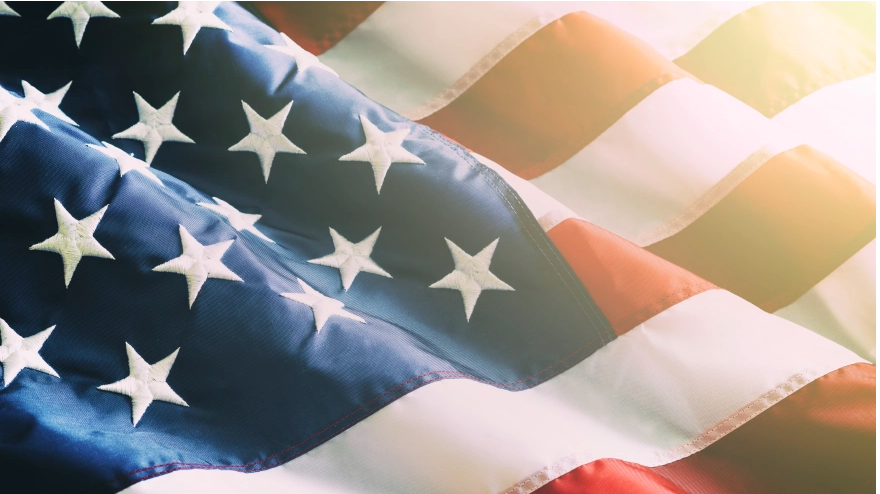 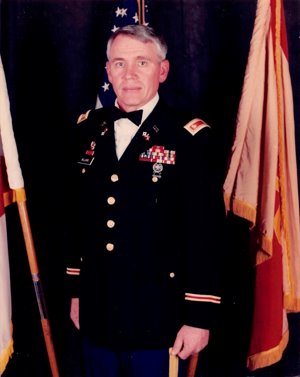 Bobby Frank Williams
U.S. Army
Grandfather (Paw Paw) of Byron Lance Overton
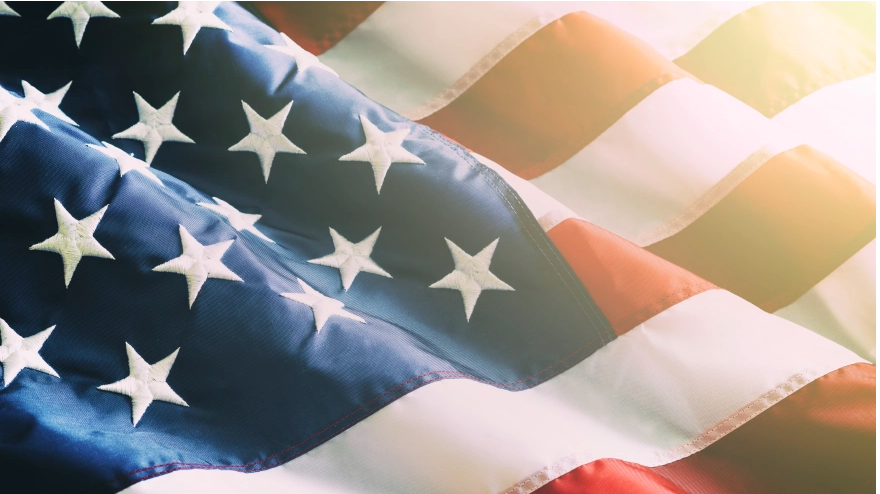 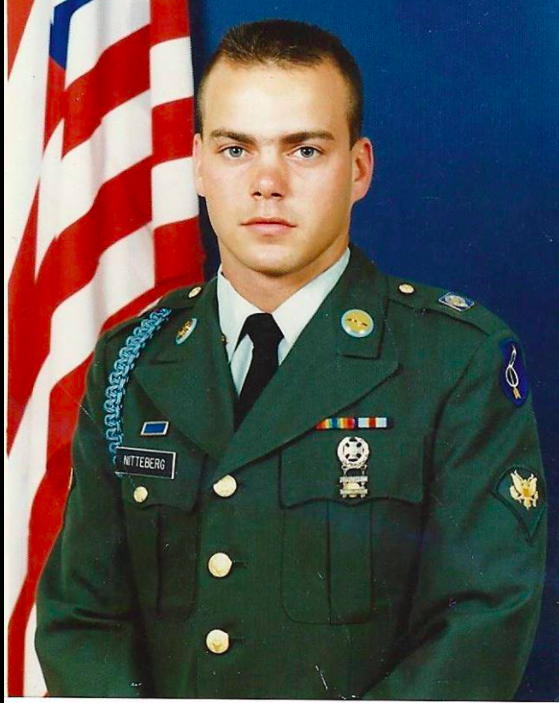 Tony Nitteberg
U.S. Army
Uncle of Jakeleigh Guy
Husband of Mrs. Nitteberg
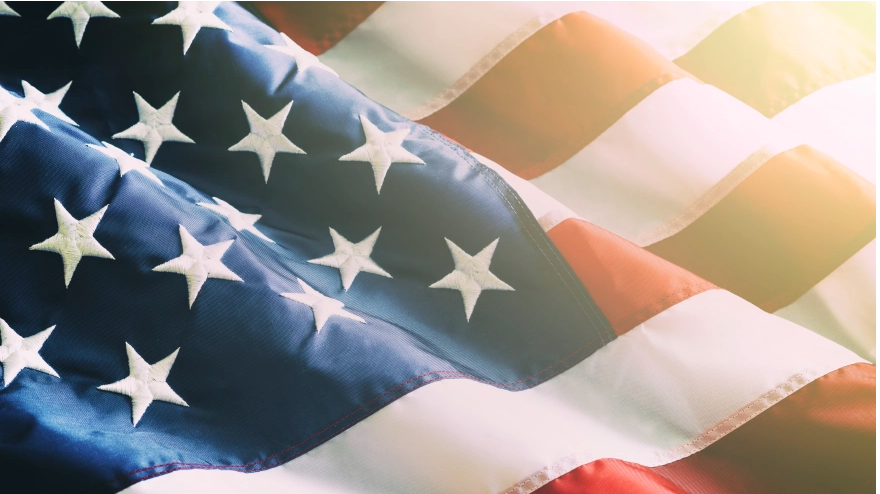 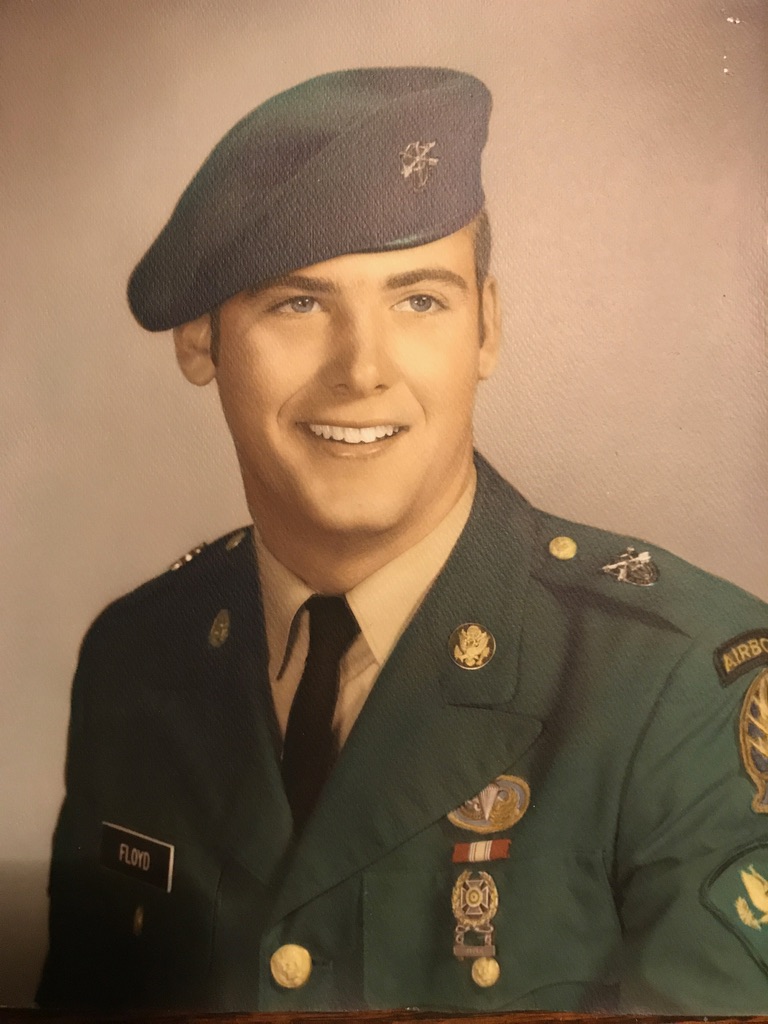 Buddy Floyd
U.S. Army Special Forces
Father of Mrs. Lyla Smith
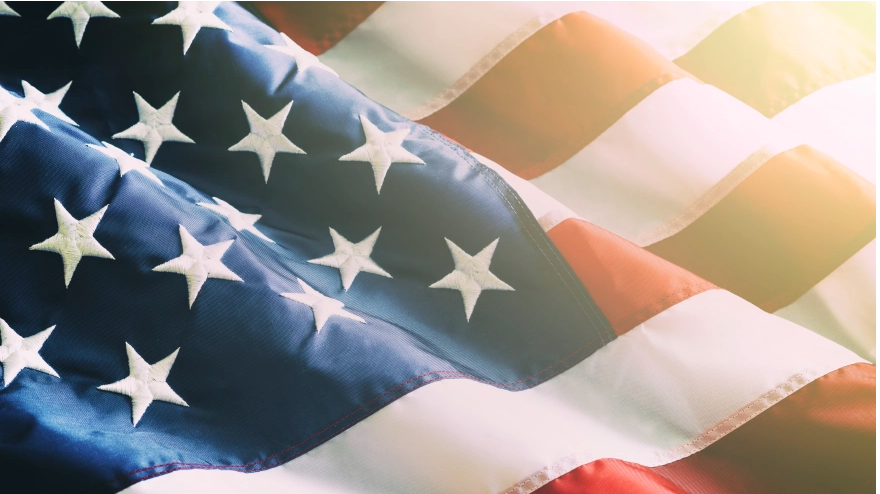 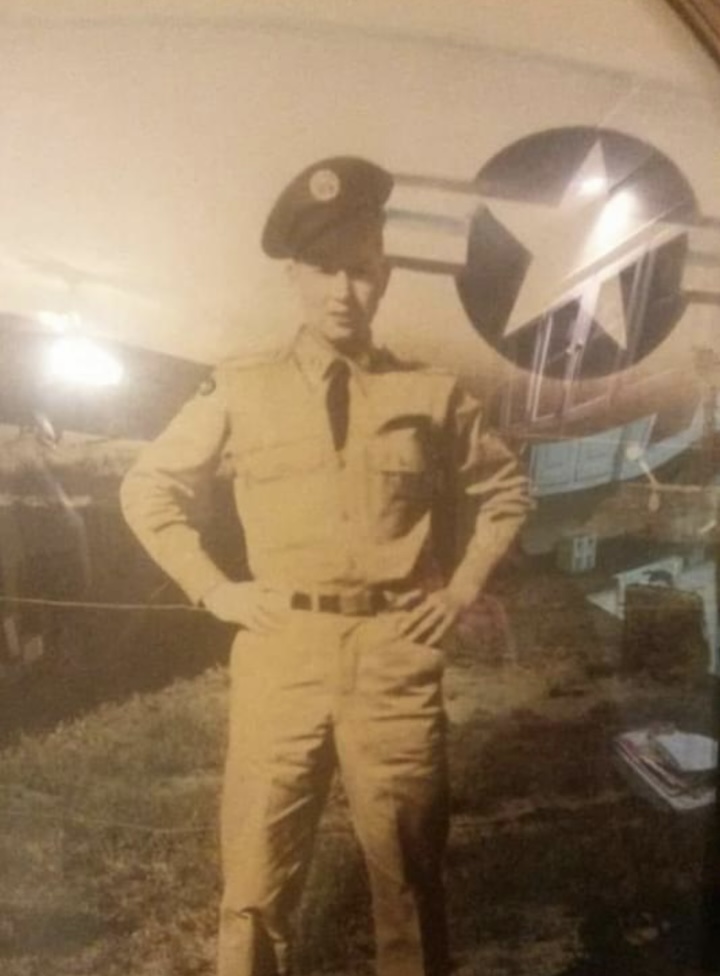 Billy Frank Thomas
U.S. Air Force
Great-uncle of  Hayden Jones
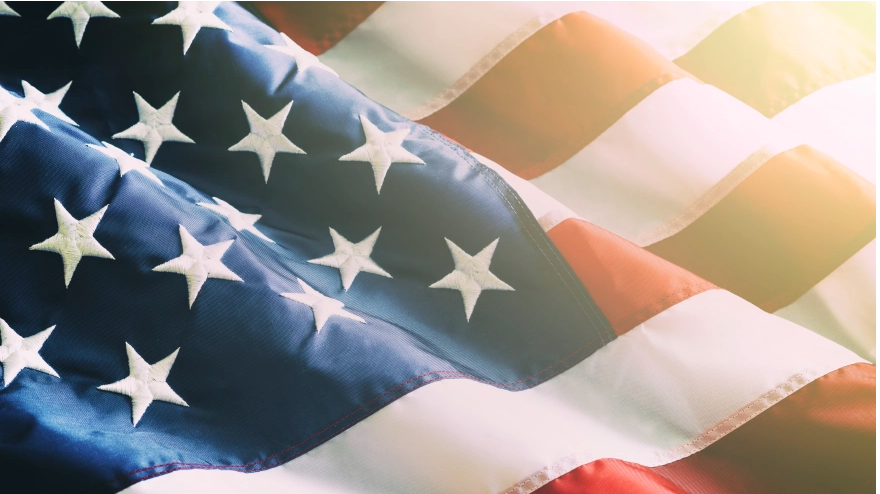 THANK YOU FOR YOUR SERVICE